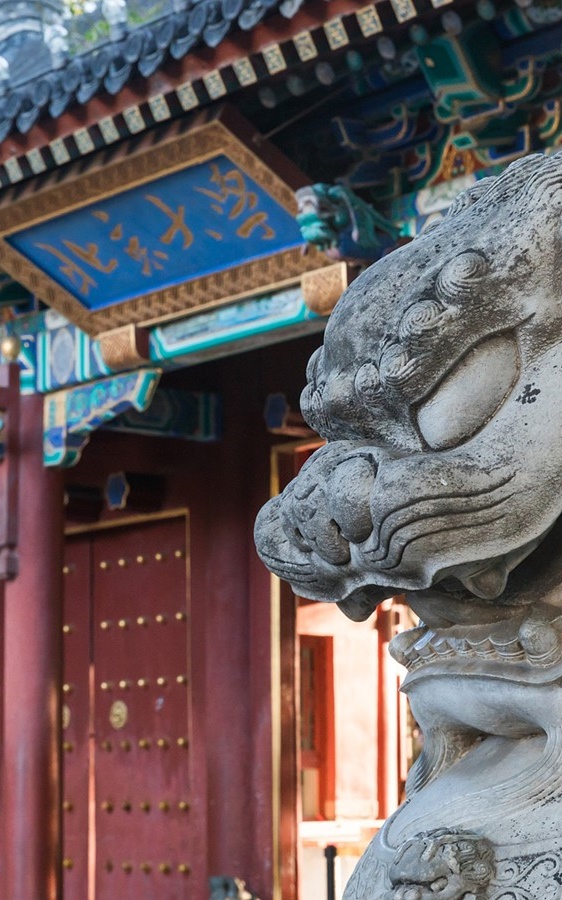 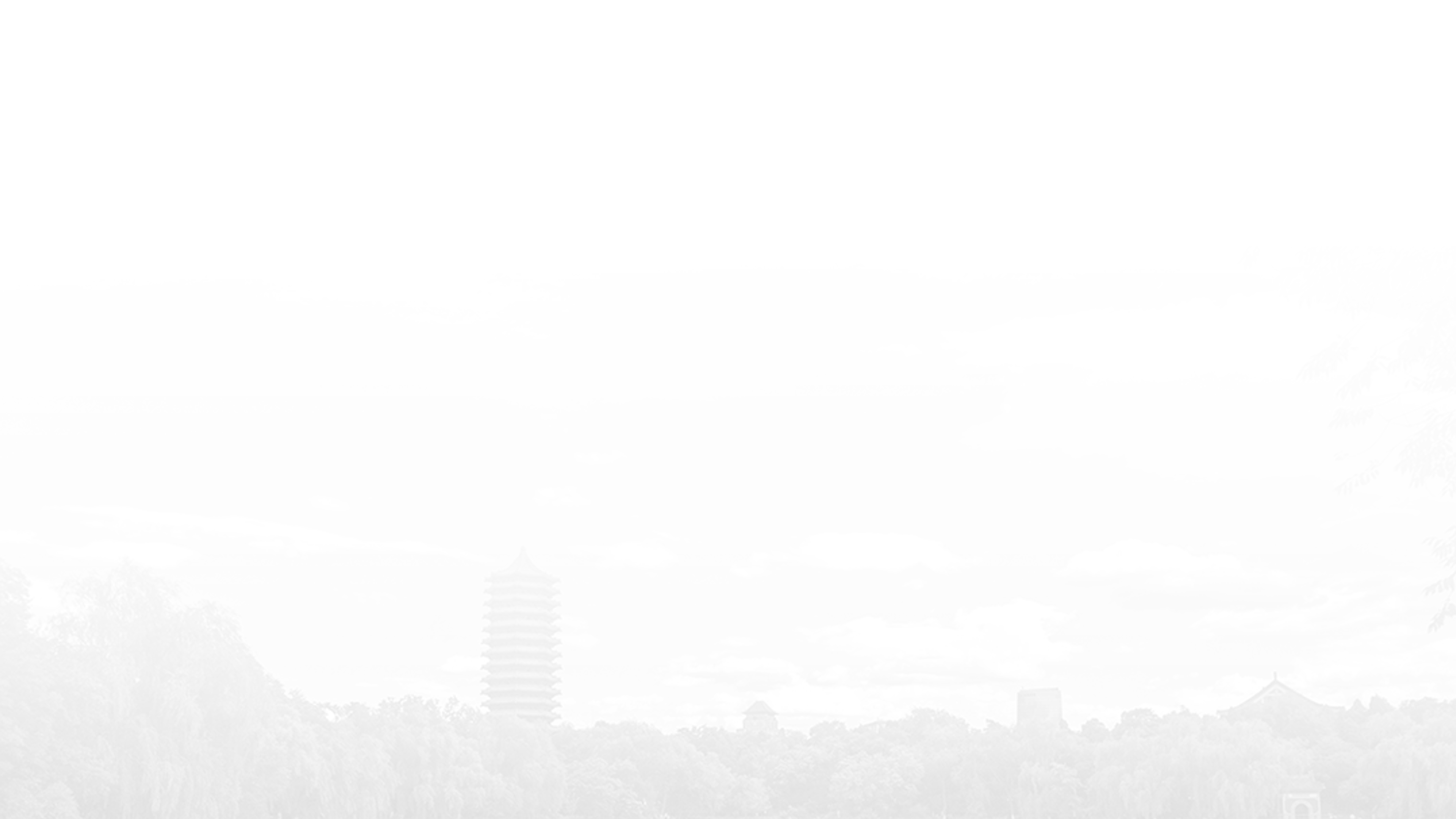 Criticality-Aware Instruction-Centric Bandwidth
Partitioning for Data Center Applications
Liren Zhu
Liren Zhu, Liujia Li, Jianyu Wu, Yiming Yao, Zhan shi, Jie Zhang, Zhenlin Wang, Xiaolin Wang, Yingwei Luo, Diyu Zhou
Peking University
Huawei
Michigan Tech
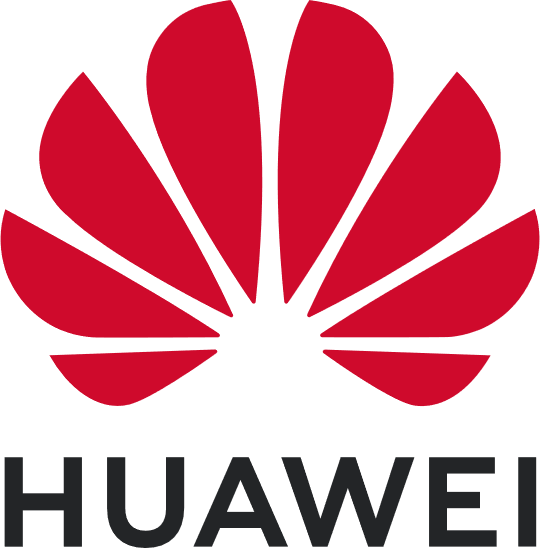 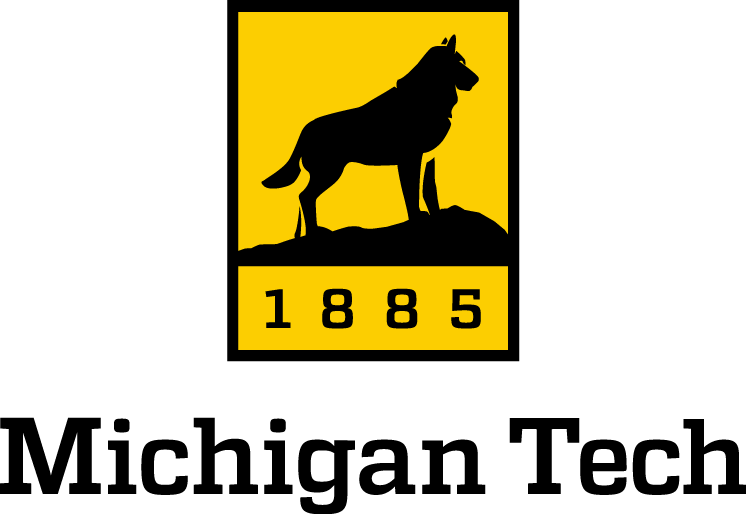 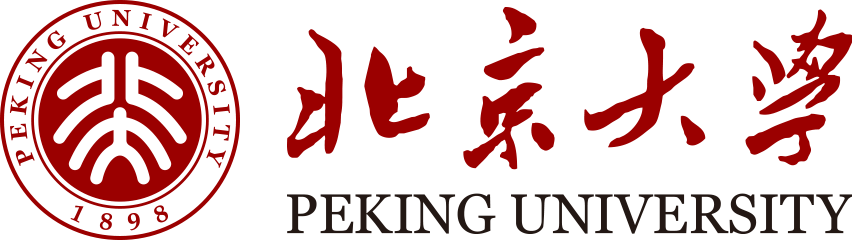 1
[Speaker Notes: Good Afternoon, everyone! I am Liren form Peking University.

Today’s talk is about one of my recent projects Instruction-Centric Bandwidth Partitioning for data center applications.

This has worked with a number of folks from Peking University, Huawei and Michigan Tech]
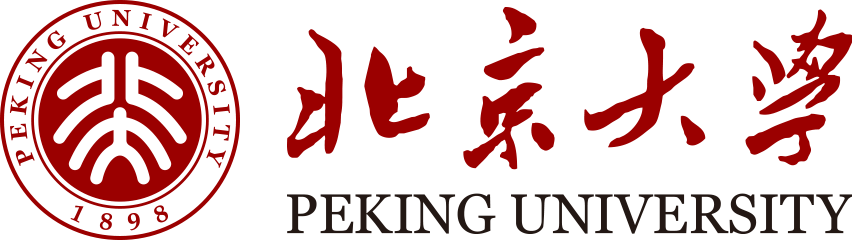 2
Low Core Utilization in the Data Center
The core utilization rate < 50% for most operational time
Major industries have to increase the expense to procure more hardware
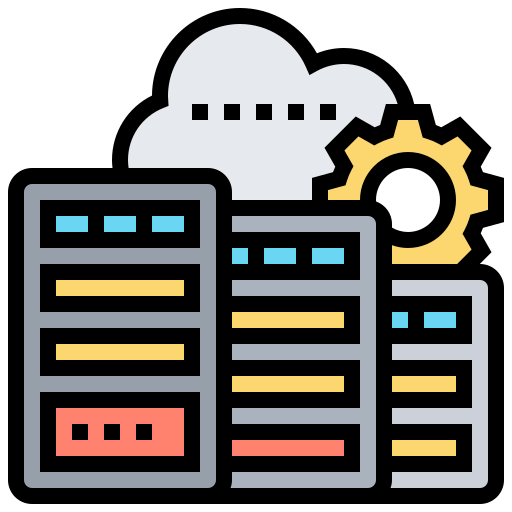 Modern data centers suffer from low core utilization
2
[Speaker Notes: First, Let’s discuss the problem modern data centers suffer from low core utilization.

Alibaba reports that the core utilization rate of their data center can be less than 50% for 90% of the operational time

So, such low core utilization makes major industries increase the expense to procure more hardware]
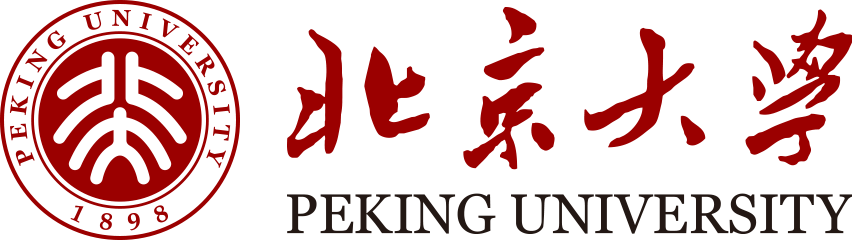 3
Tasks Co-location to Enhance Utilization
Co-locating best-effort tasks with latency-critical tasks
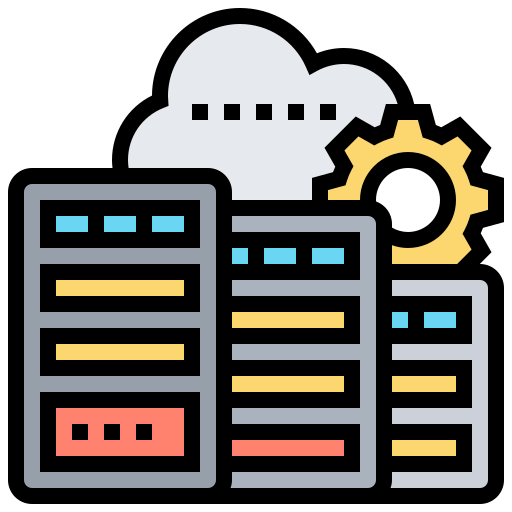 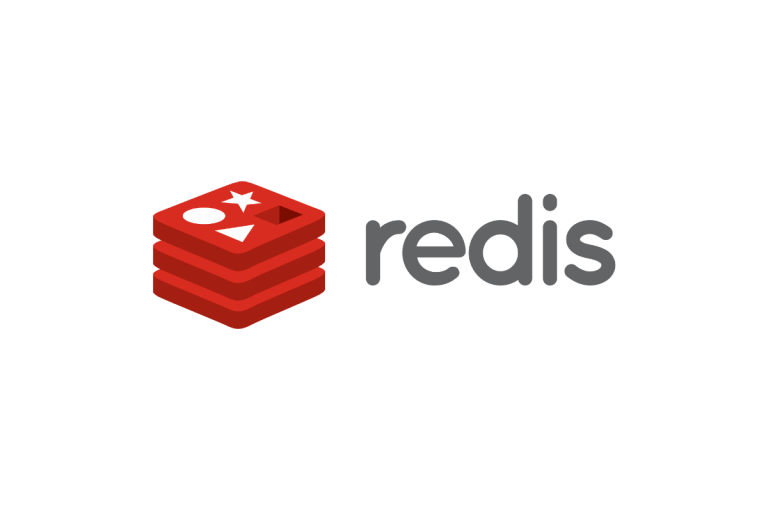 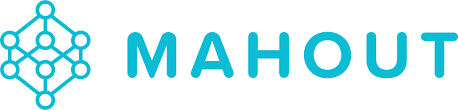 LC
BE
3
[Speaker Notes: A widely used solution to improve core utilization is co-locating best-effort tasks with latency-critical tasks.]
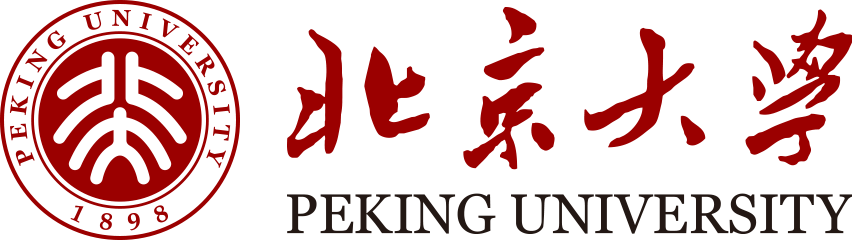 4
Tasks Co-location to Enhance Utilization
Co-locating best-effort tasks with latency-critical tasks

Best-effort (BE) tasks
Not interact with users 
Service level is not guaranteed
Big data analytics, scientific computing
Best-effort (BE) tasks
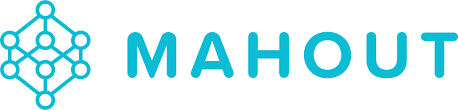 4
[Speaker Notes: BE tasks do not directly interact with users.

Their service level is not guaranteed. So they should only be scheduled if resources permit.

Some examples of BE tasks are big data analytics and scientific computing.]
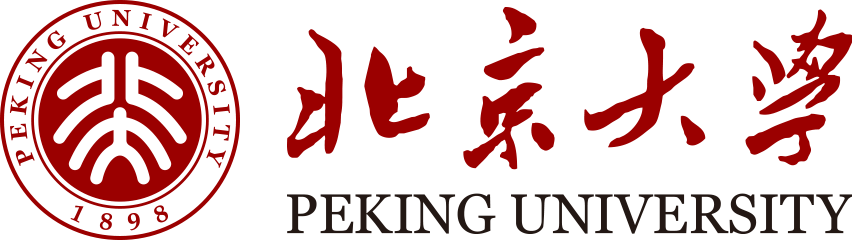 5
Tasks Co-location to Enhance Utilization
Co-locating best-effort tasks with latency-critical tasks

Best-effort (BE) tasks
Not interact with users
Service level is not guaranteed
Big data analytics, science computing
  
Latency-critical (LC) ta
Interact with users
Quality-of-Service (QoS) requirements must be met
Web search engines, key-value stores
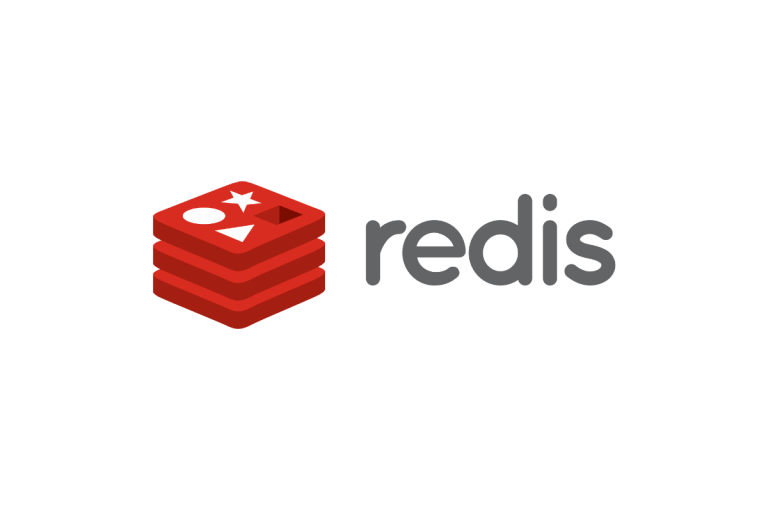 Best-effort (BE) tasks
Latency-critical (LC) tasks
5
[Speaker Notes: Unlike BE tasks, LC tasks directly interact with users.

And thus often come with Quality-of-Service (QoS) requirements that must be met

The examples of LC tasks are Web search engines and key-value stores]
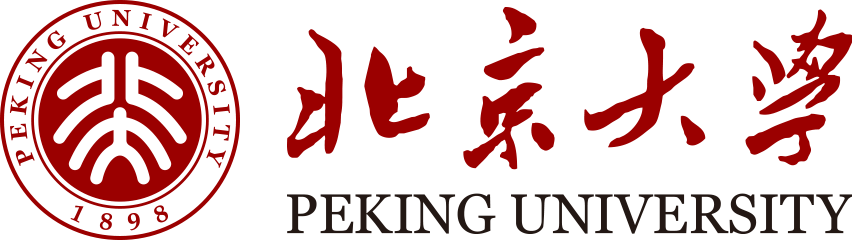 6
QoS Requirements for LC Tasks
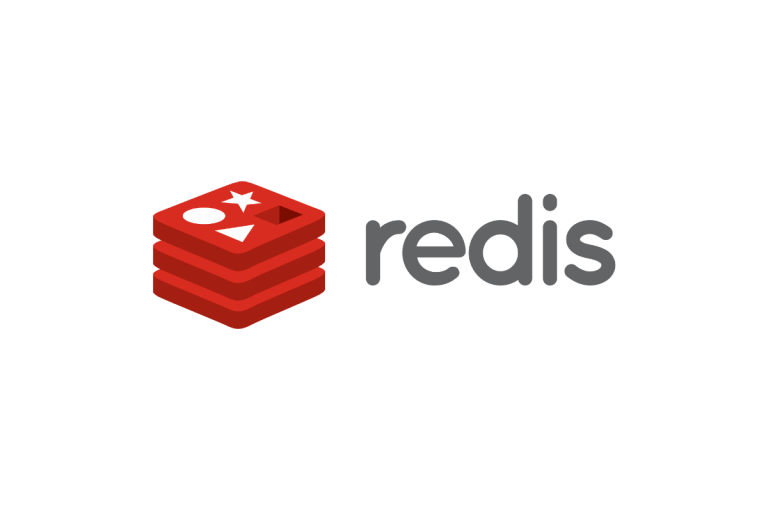 QoS violations lead to significant econom

➞ Users abandon video playback after waiting for just 3s
➞ 100ms service time increasing results in millions of dollars lost
QoS violations lead to significant economic loss
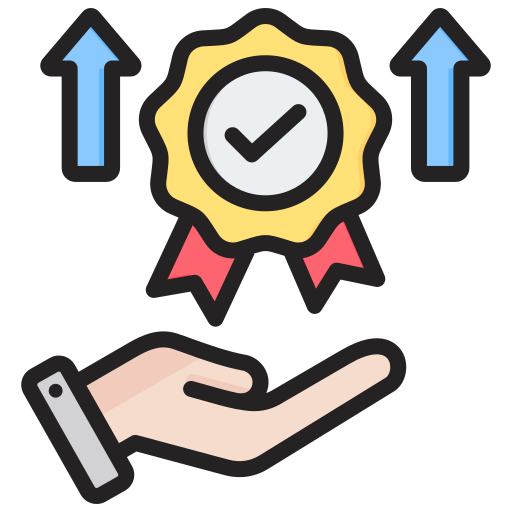 6
[Speaker Notes: The reason that QoS requirements must be met is that QoS violations lead to significant economic loss.

For example, as mentioned in Amazon’s report, users abandon video playback after
waiting for just three seconds. 

In addition, even an increase of one hundred milliseconds of service time results in millions
of dollars lost for Amazon]
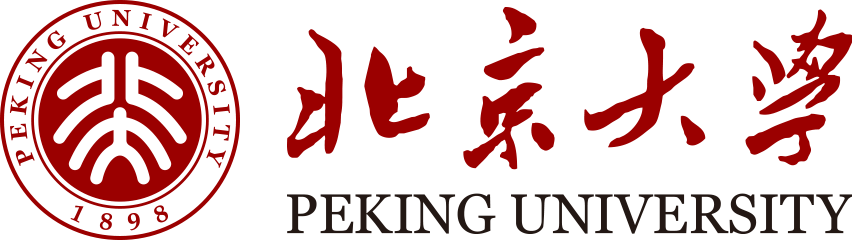 7
Memory Bandwidth Contention in Data Centers
Co-locating leads to contention for shared resources
Co-locating leads to contention for shared res
CPU, LLC, memory bandwidth


Priority inversion
Memory-intensive BE tasks block LC tasks’ requests on the memory access path
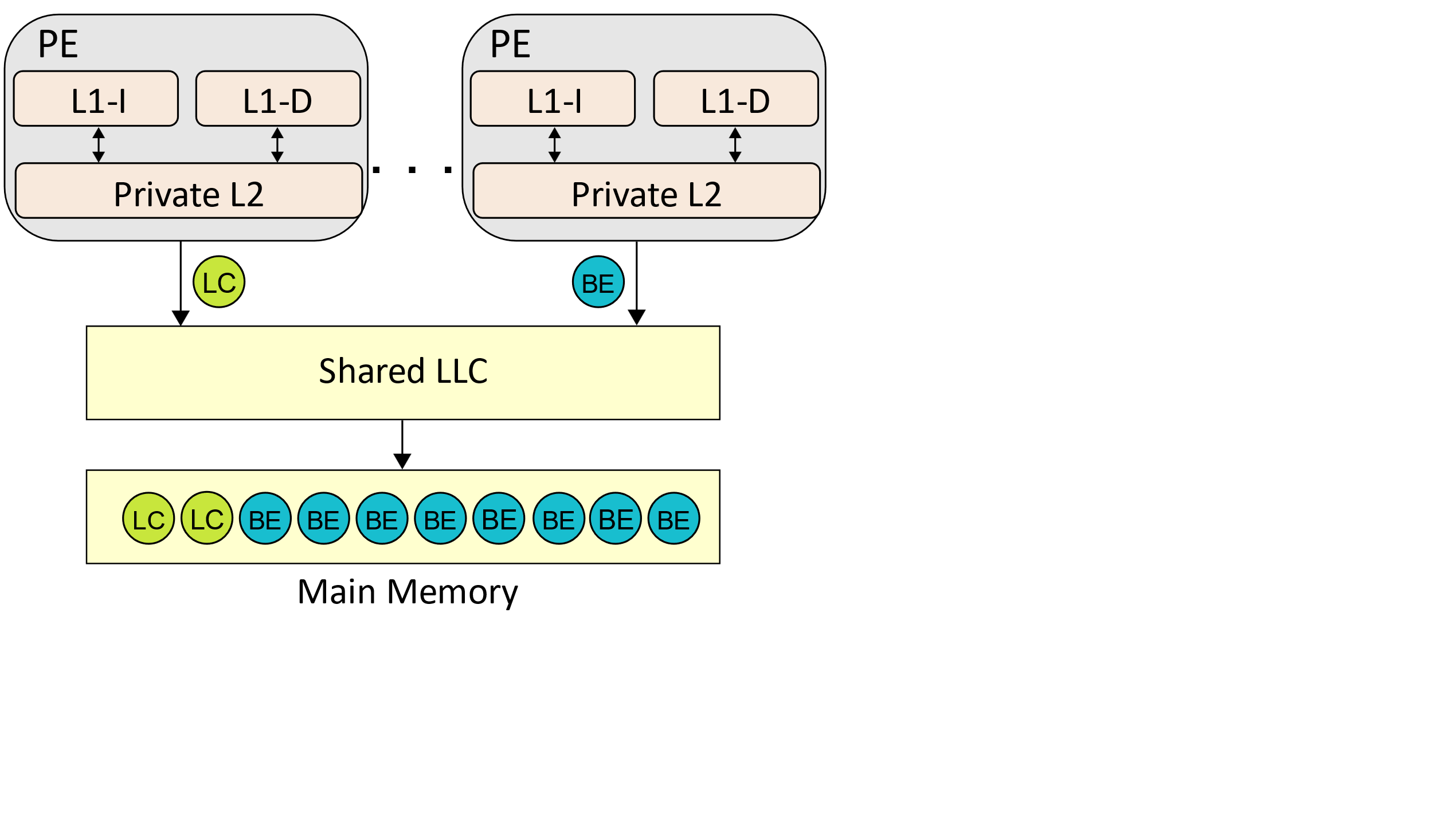 Priority inversion
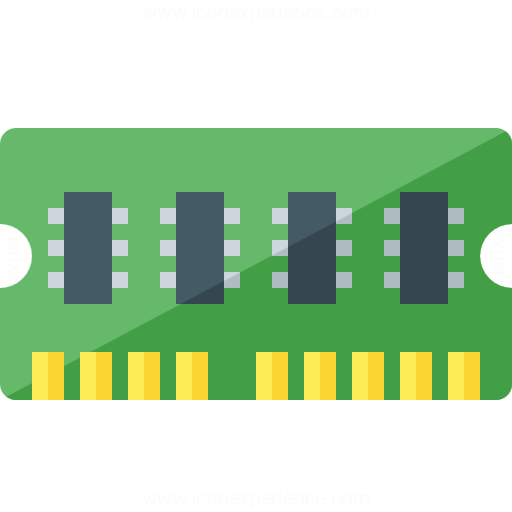 Priority
Inversion!
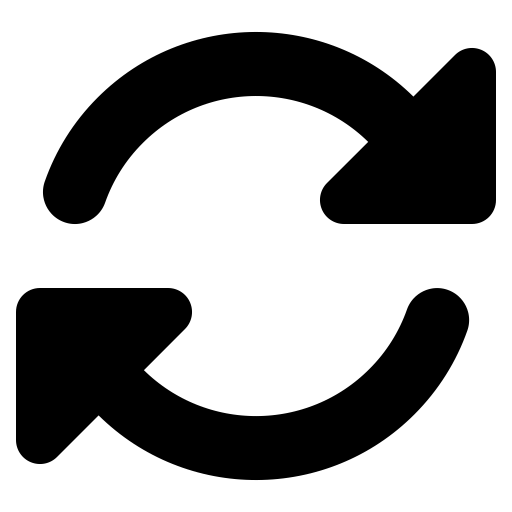 7
[Speaker Notes: However, simply Co-locating leads to contention for shared resources, such as CPU, LLC, and memory bandwidth.

This contention will lead to priority inversion.

That means, during the execution some memory-intensive BE tasks block LC tasks’ requests on the memory access path.

Our project targets the memory bandwidth contention problem.]
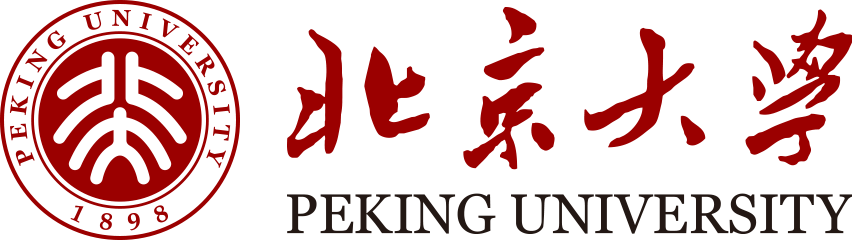 8
Memory Bandwidth Partitioning to Alleviate Contention
Modern bandwidth partitioning mechanism
Modern bandwidth partitioning mechanism
Intel MBA[1] and ARM MPAM[2]
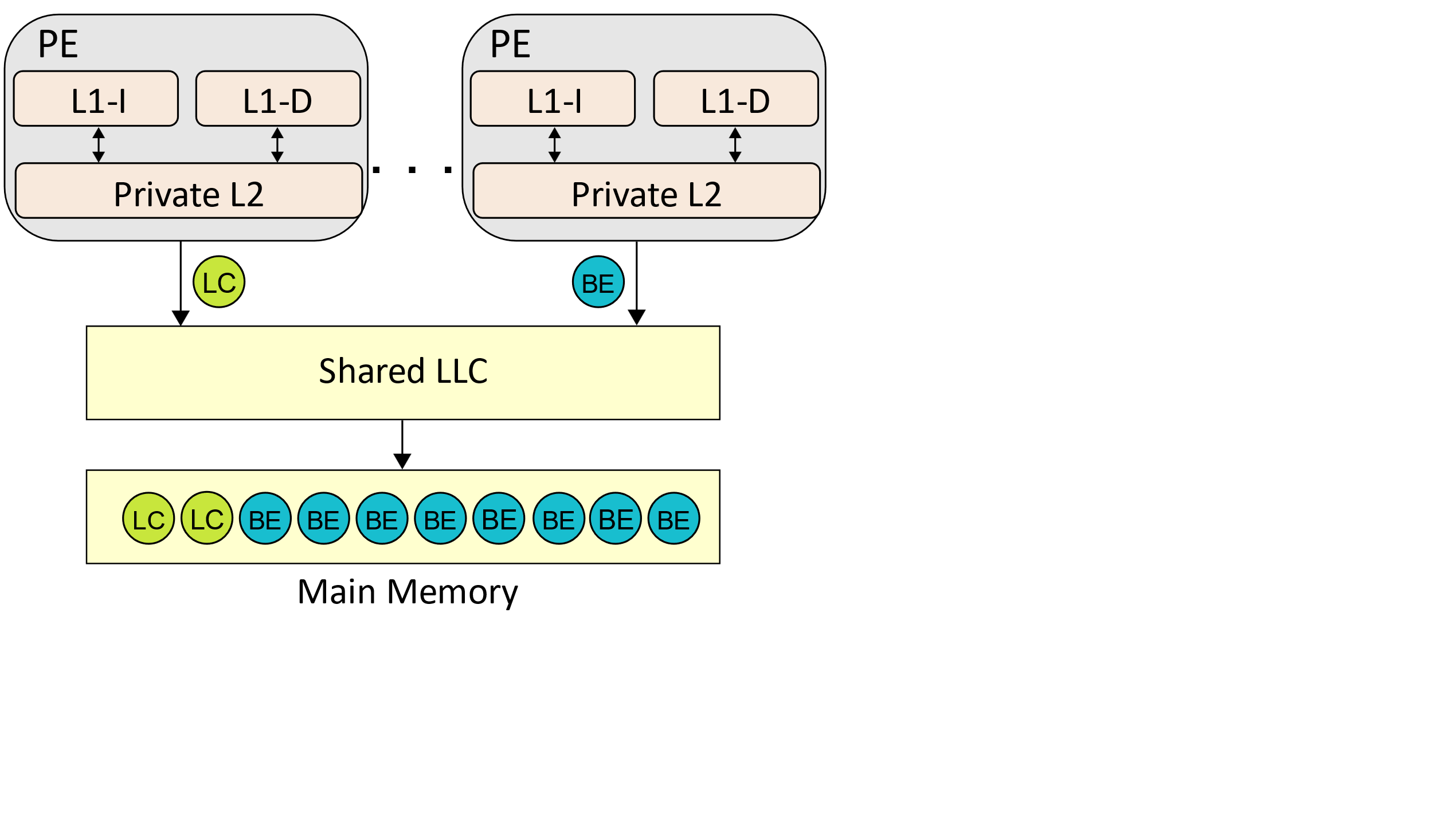 [1] H. Andrew, C. Marcel, and K. M. Abbasi. Introduction to memory bandwidth allocation. [Online]. Available: https://software.intel.com/enus/articles/introduction-to-memory-bandwidth-allocation
[2] ARM architecture reference manual supplement memory system resource partitioning and monitoring (mpam) for ARMv8-A. [Online]. Available: https://developer.arm.com/documentation/ddi0598/latest
8
[Speaker Notes: Before introducing our design, let’s review data centers’ existing memory bandwidth partitioning mechanism,

Intel MBA and ARM MPAM,

to solve the contention problem]
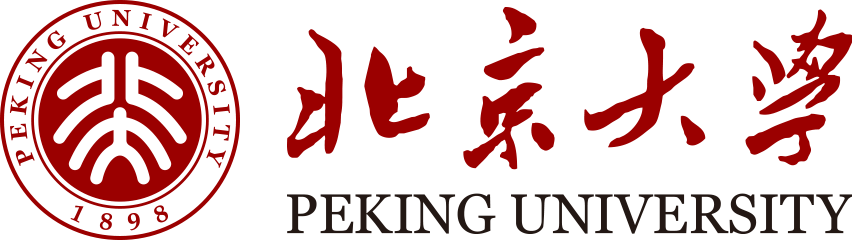 9
Intel MBA to Partition Bandwidth
Intel MBA
Intel MBA
A controller between L2 and LLC
Introducing additional latency
Slow down BE tasks’ request rate to guarantee QoS
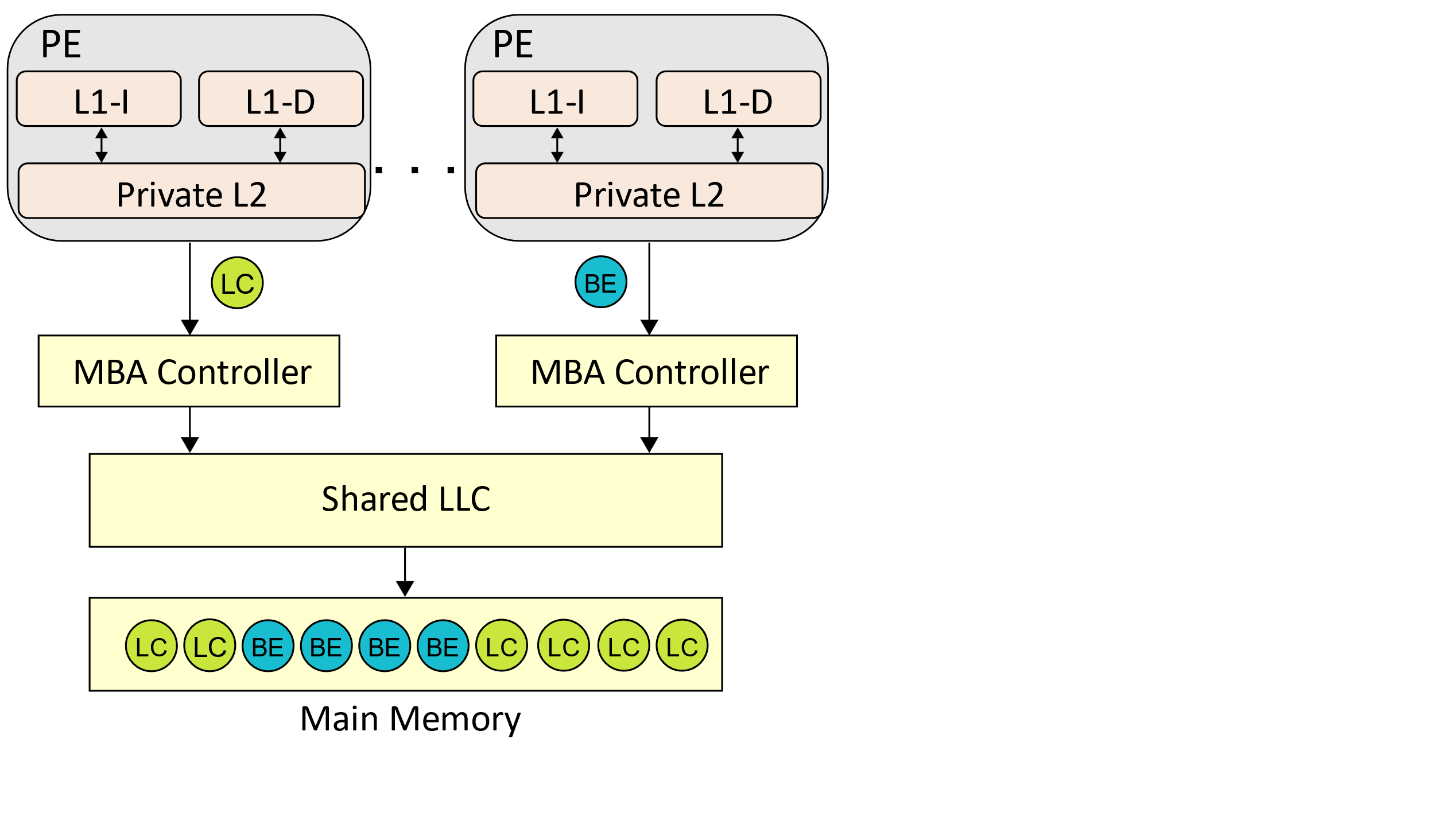 Request rate
slow down
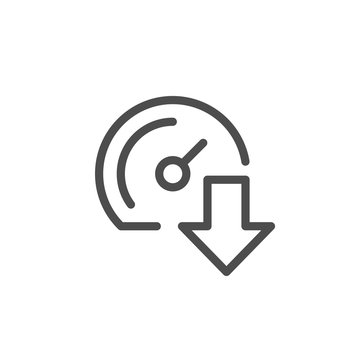 9
[Speaker Notes: Intel MBA enforces memory bandwidth limits by introducing a controller for each core between the private L2 cache and the last-level cache.

If a BE thread overuses memory bandwidth, the controller inserts additional delays into its memory accesses

So it can slow down the BE tasks’ request rate and guarantee QoS.]
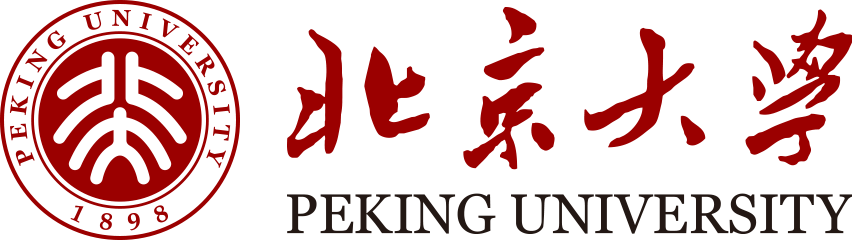 10
Intel MBA to Partition Bandwidth
Intel MBA
A controller between L2 and LLC
Introducing additional latency
Slow down BE tasks’ request rate to guarantee QoS
Intel MBA
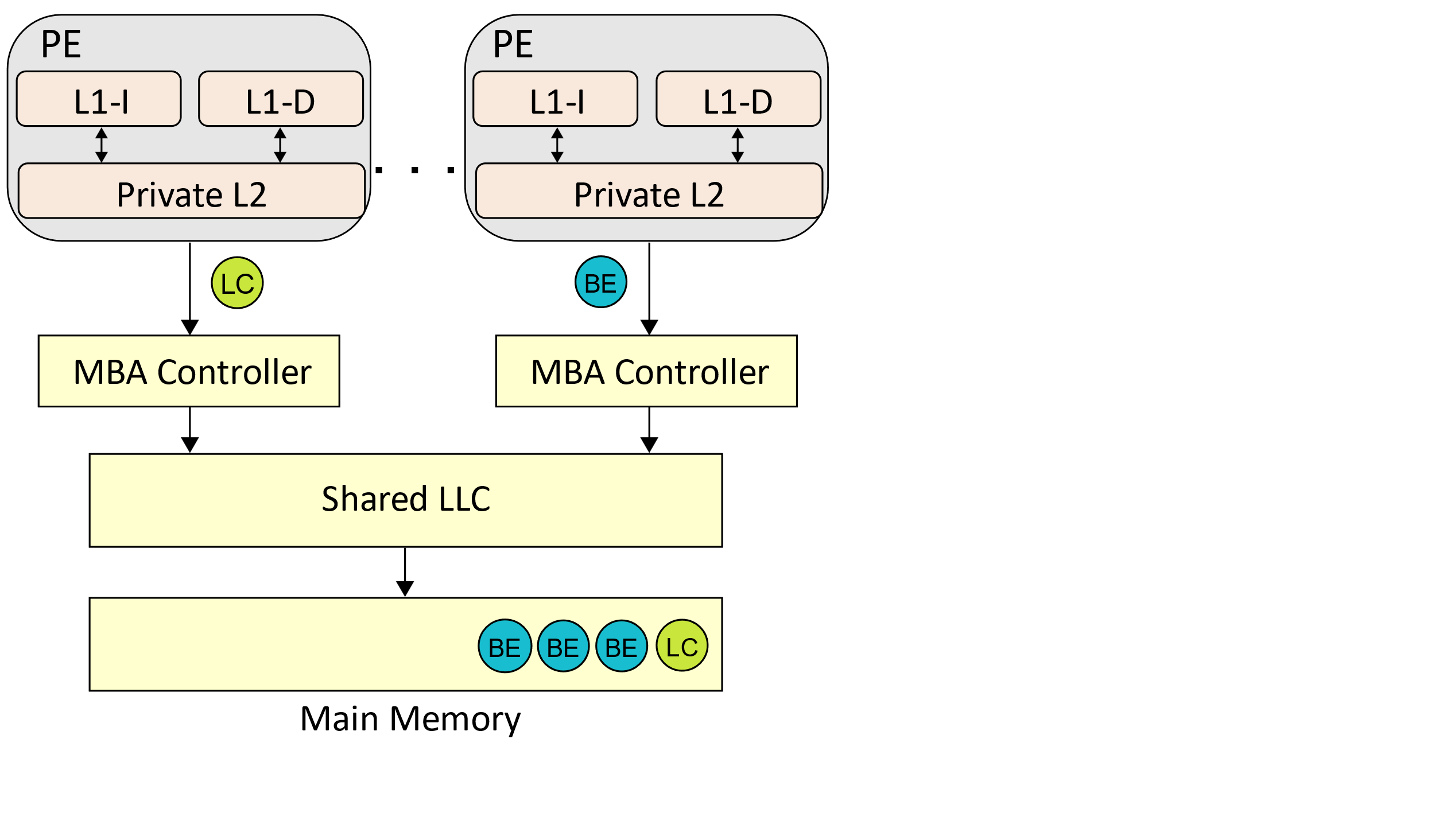 Request rate
slow down
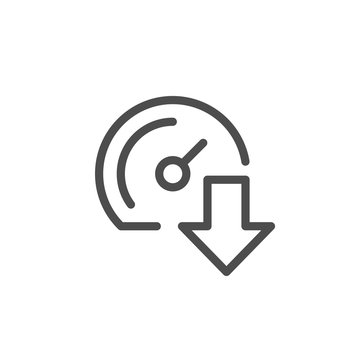 What if there are few LC requests before a BE request at a given moment?
10
[Speaker Notes: However, if there are few LC requests before a BE request at a given moment, BE tasks do not need to wait for the latency.]
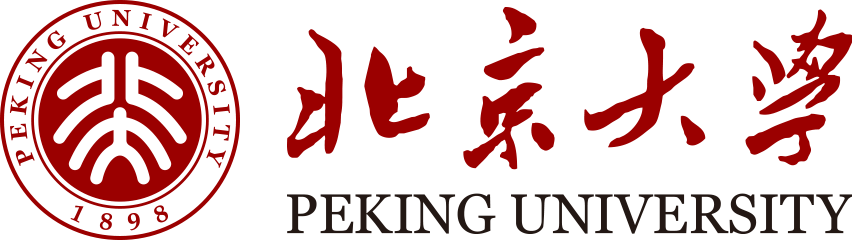 11
Intel MBA to Partition Bandwidth
Intel MBA
A controller between L2 and LLC
Introducing additional latency
Slow down BE tasks’ request rate to guarantee QoS


Low bandwidth utilization
Intel MBA
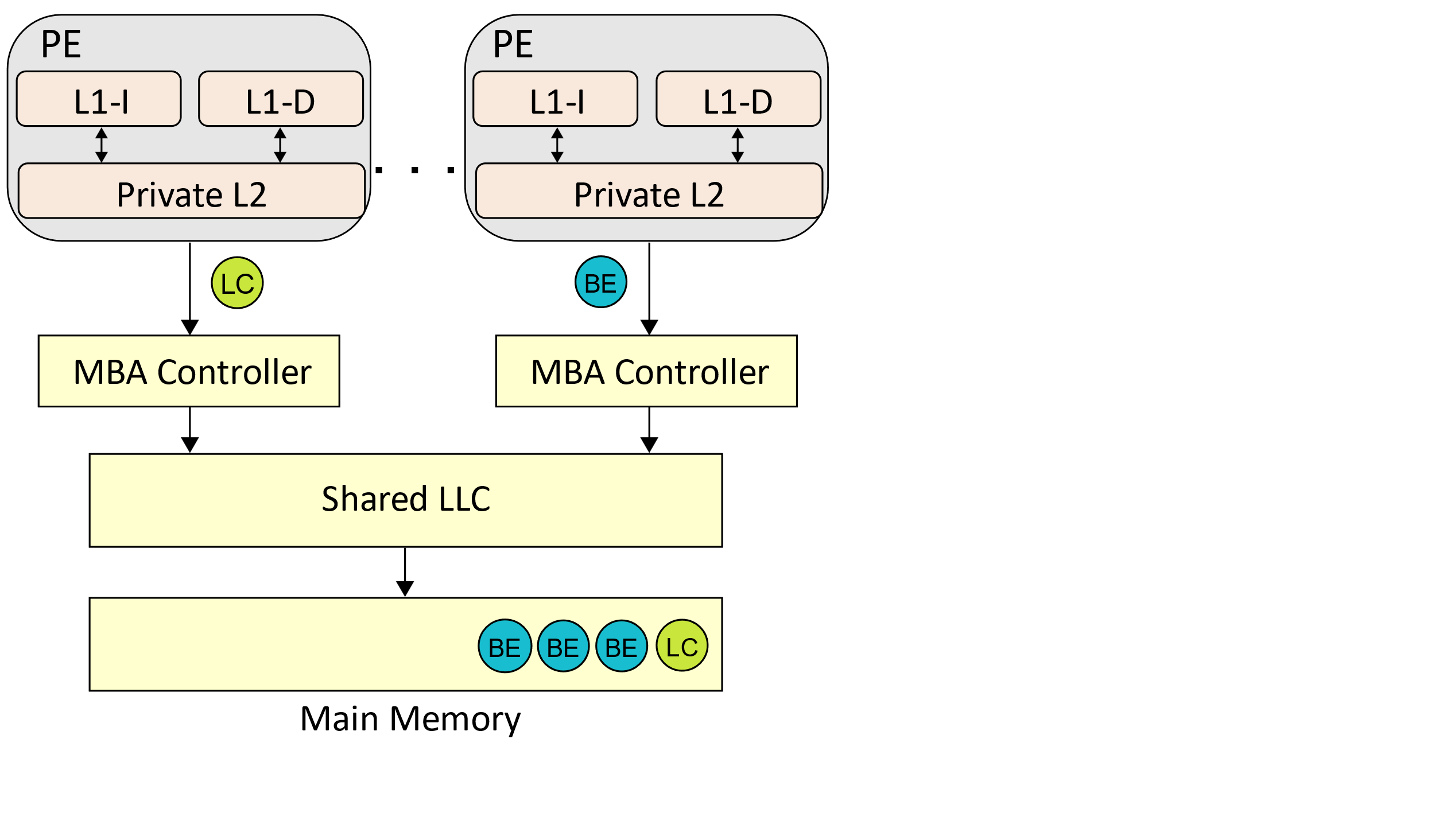 Request rate
slow down
Shortcoming
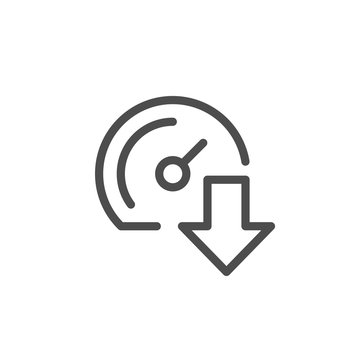 11
[Speaker Notes: Hence, the shortcoming of Intel MBA is that the additional latency decreases bandwidth utilization.]
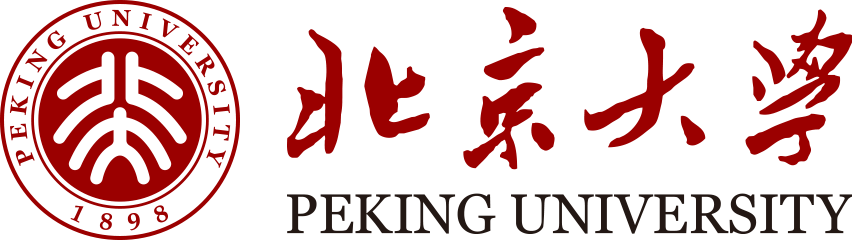 12
ARM MPAM to Partition Bandwidth
ARM MPAM
ARM MPAM
A controller based on priority between the memory interconnect and the memory controller
No additional latency to underutilize bandwidth
Depriorizing BE tasks’ request
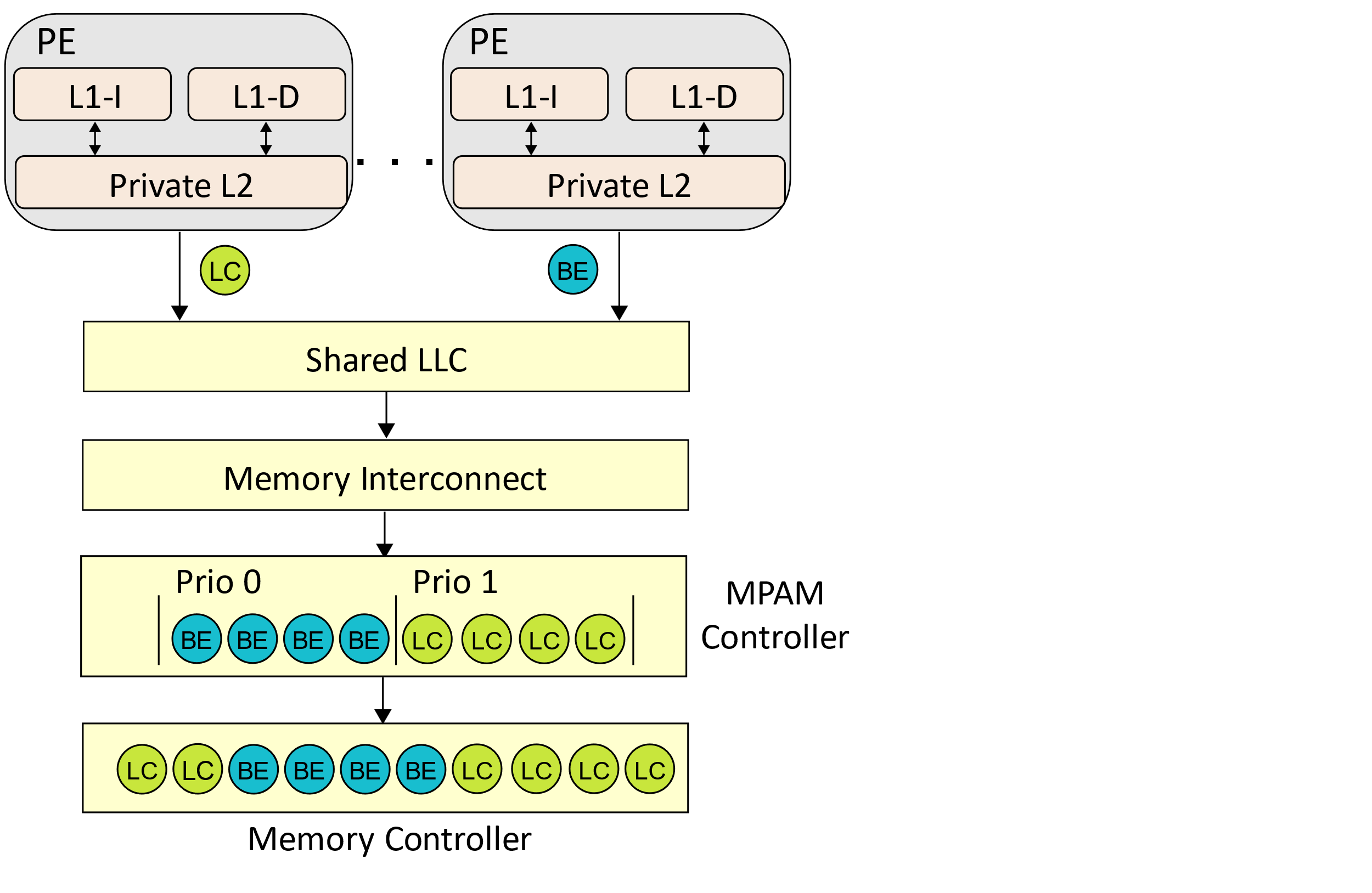 Higher Priority
12
[Speaker Notes: In contrast, ARM MPAM enforces bandwidth usage by modifying a controller based on priority between the memory interconnect and the memory controller.

MPAM assigns each thread a priority value based on how much the thread under- or overutilizes the expected bandwidth. 

Thus, If requests from different threads are queued at the MPAM controller module, MPAM schedules those requests with priority.

For example, if a LC task needs more bandwidth, the controller will assign its requests with higher priority.]
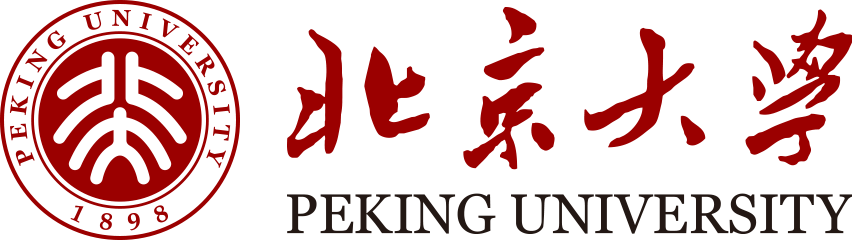 13
ARM MPAM to Partition Bandwidth
ARM MPAM
ARM MPAM
A controller based on priority between the memory interconnect and the memory controller
No additional latency to underutilize bandwidth
Depriorizing BE tasks’ request
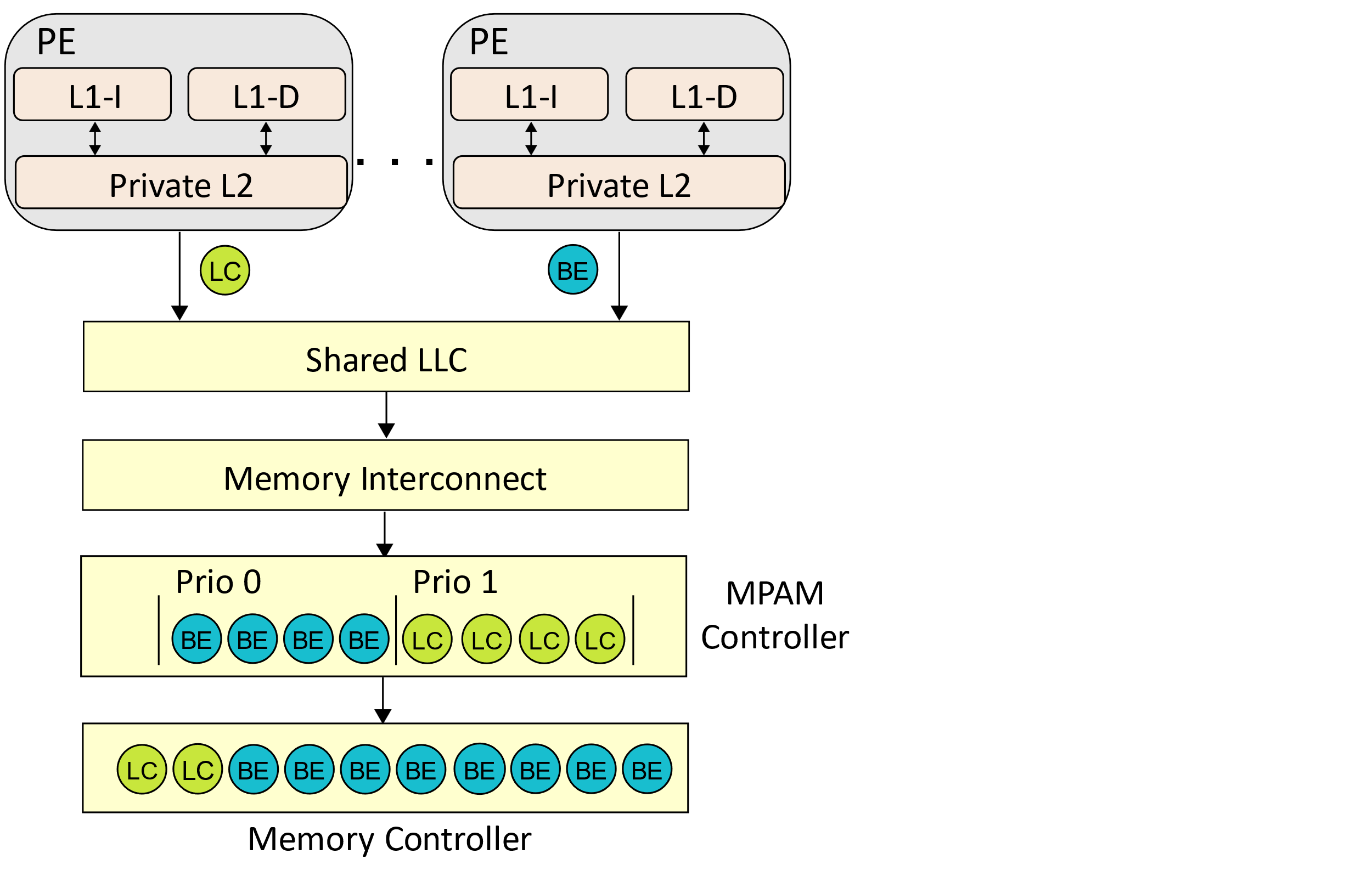 What if LC requests are blocked by BE requests in other shared components?
13
[Speaker Notes: However, LC requests can be blocked by BE requests when they are queued in other shared components.]
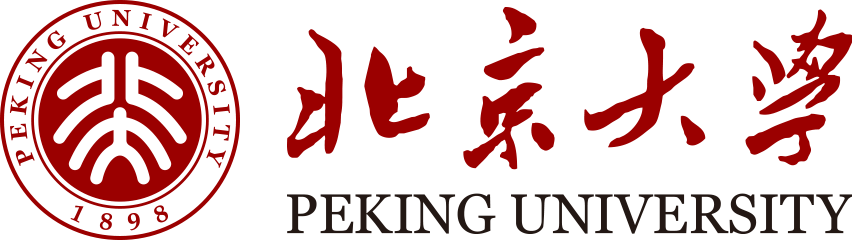 14
ARM MPAM to Partition Bandwidth
ARM MPAM
ARM MPAM
A controller based on priority between the memory interconnect and the memory controller
No additional latency to underutilize bandwidth
Depriorizing BE tasks’ request

Shortcoming
Not enough to guarantee QoS violation
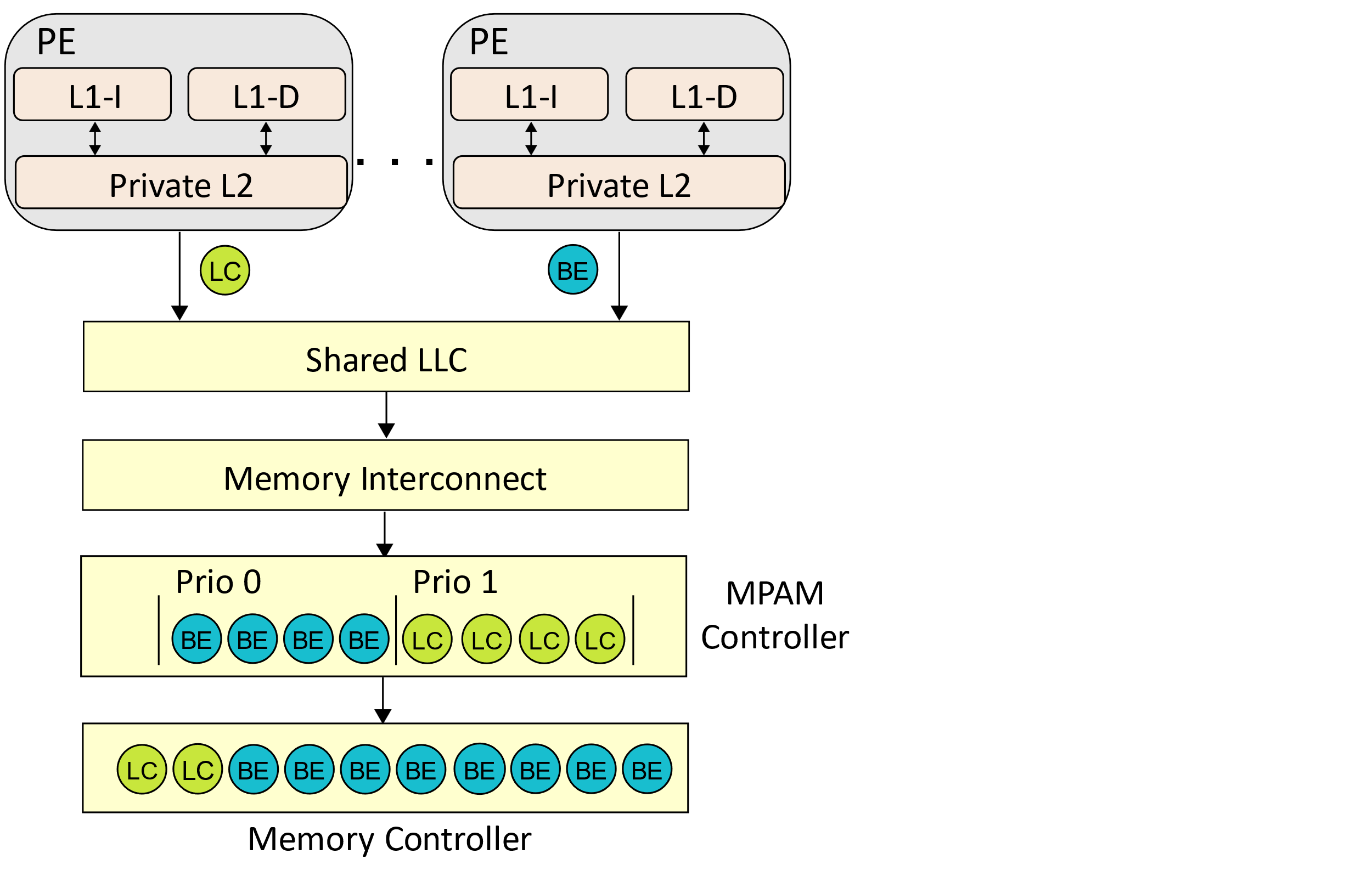 Shortcoming
14
[Speaker Notes: So the MPAM controller is not enough to guarantee QoS.]
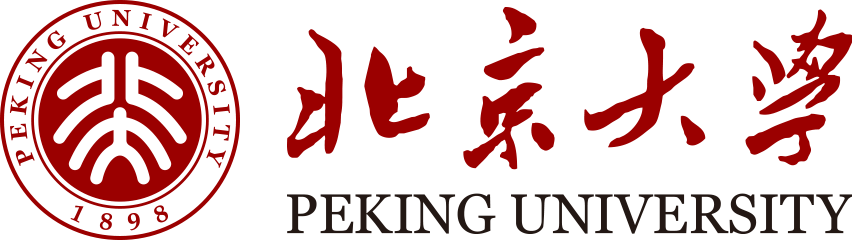 15
How to balance QoS requirements and bandwidth utilization?
Intel MBA
Pro: can guarantee QoS 
Con: underutilize bandwidth


Pro: efficiently utilize bandwidth 
Con: lead to QoS violation
ARM MPAM
15
[Speaker Notes: As we mentioned above, Intel MBA can guarantee QoS but underutilize bandwidth, while ARM MPAM can efficiently utilize bandwidth but lead to QoS violation.

So, our design has to solve the problem of How to balance QoS requirements and bandwidth utilization.]
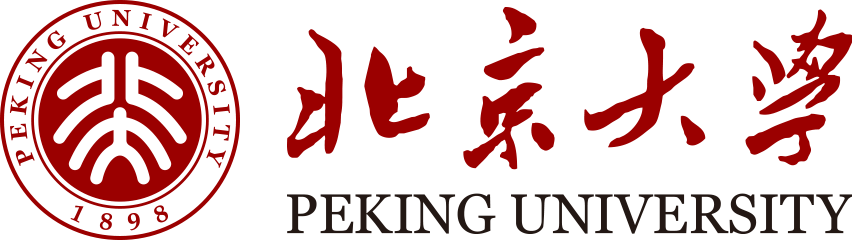 16
How to balance QoS requirements and bandwidth utilization in MPAM?
Requests 

L2 Interconnect
Memory interconnect
Memory bandwidth controller
Memory controller
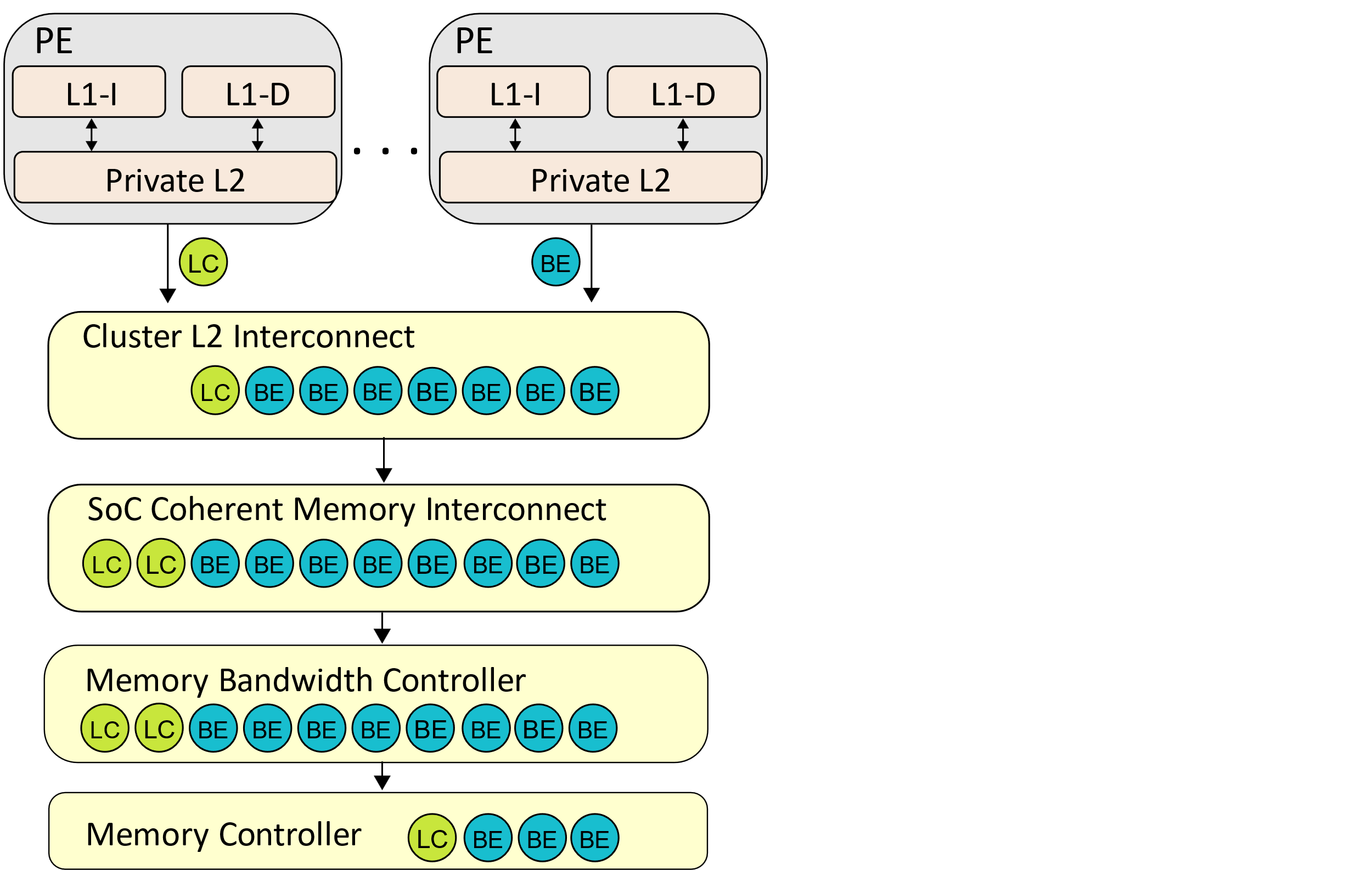 Requests issued by BE tasks block LC tasks in multiple shared components
A single
Virtual queue
16
[Speaker Notes: Since the additional latency that MBA introduced inherently underutilizes bandwidth, we choose to extend MPAM. 

So we need to enhance MPAM to guarantee QoS.

An important observation is that requests issued by BE tasks block LC tasks in multiple shared components, such as L2 Interconnect, Memory interconnect, Memory bandwidth controller, Memory controller

Therefore, the queues in multiple components should be viewed as a single virtual queue,]
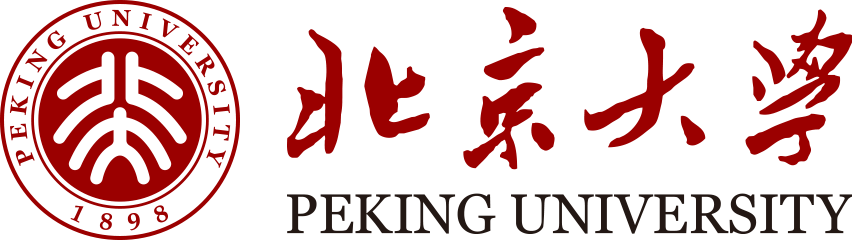 17
How to balance QoS requirements and bandwidth utilization in MPAM?
Requests issued by BE tasks block LC tasks in multiple shared components

Memory access priority must be enforced across all components on the memory path
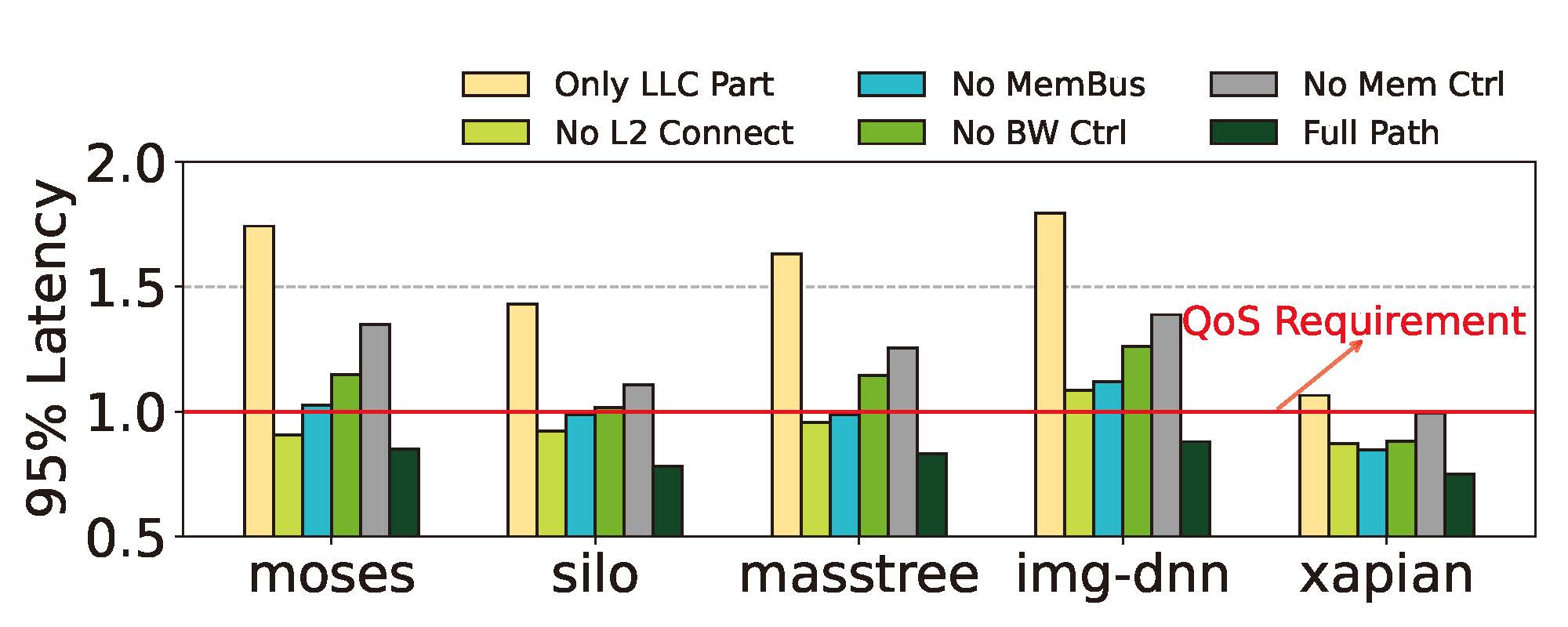 Setting: Tailbench co-located with memory-intensive BE
17
[Speaker Notes: To demonstrate this, we conduct experiments to cancel each shared component’s priority.

The figure on the right shows the result. The normalized ninety-five percentile latency is with respect to the QoS requirement.

In some cases, canceling any level of priority will result in QoS violations.

So, the first design insight is that Memory access priority must be enforced across all components on the memory path]
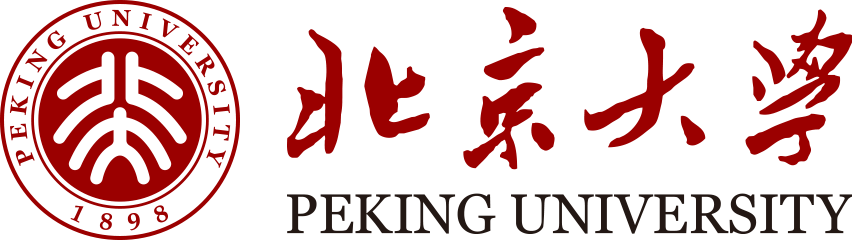 18
Is full path priority enough?
18
[Speaker Notes: Is full path priority enough to improve bandwidth utilization while guaranteeing QoS?]
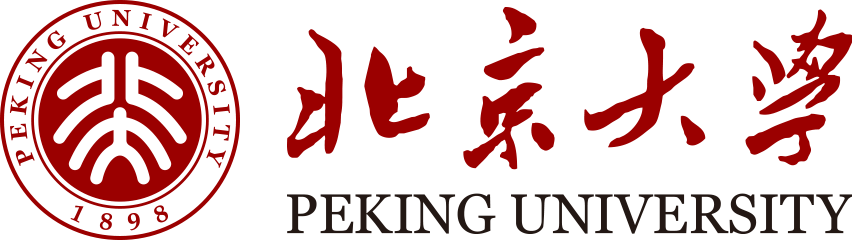 19
Is full path priority enough?
Prioritizing all LC memory accesses 
Too conservative!
decreasing bandwidth utilization
Prioritizing all LC memory accesses
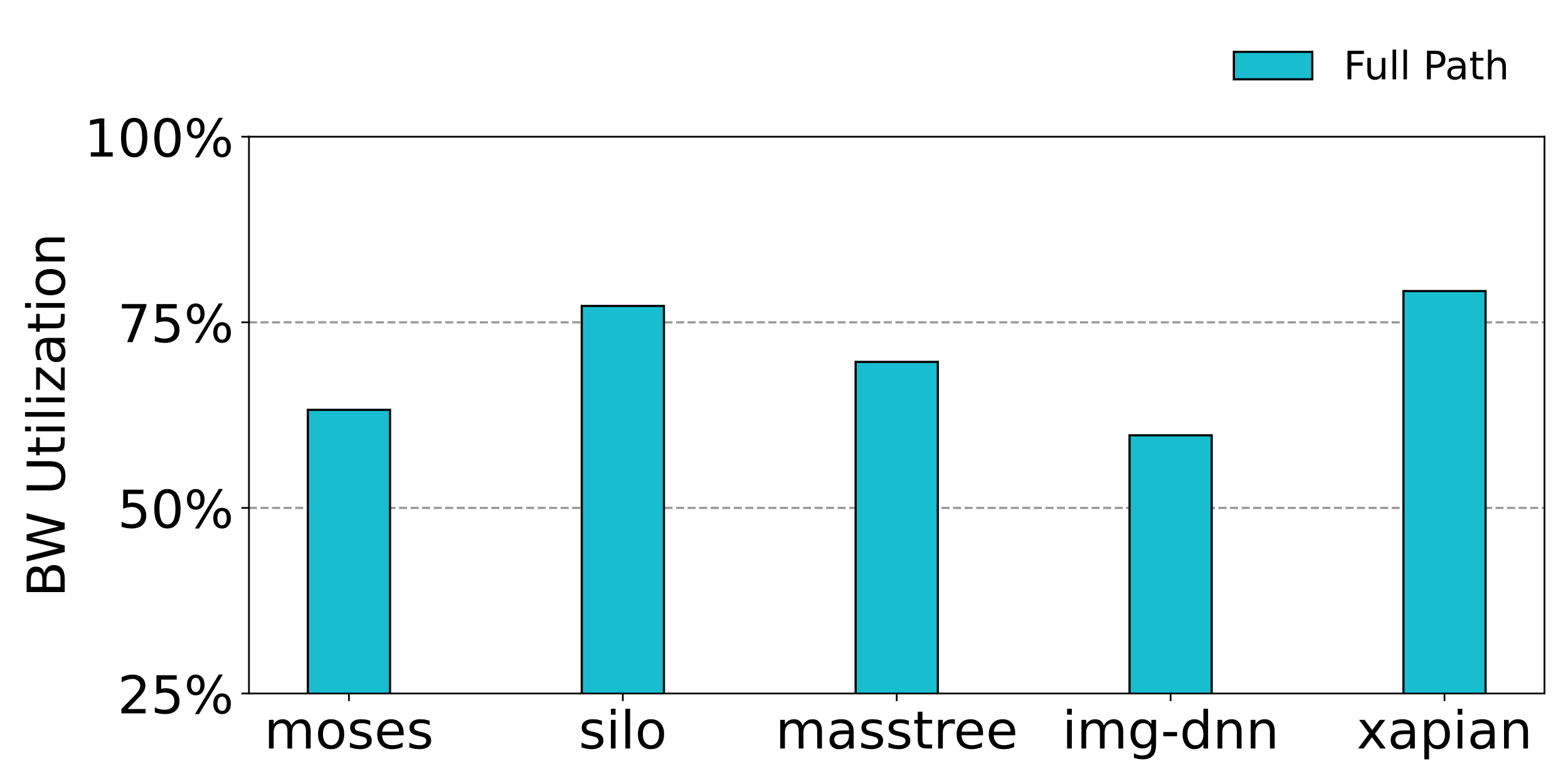 40.2%
19
Setting: Tailbench co-located with memory-intensive BE
[Speaker Notes: Our experiments show that prioritizing all LC memory access is too conservative.

The figure shows that full path priority decreases the maximum bandwidth utilization by up to 40.2%

This low utilization rate occurs because prioritizing LC memory accesses often conflicts with each component’s default scheduling algorithm, aiming to maximize memory bandwidth utilization.]
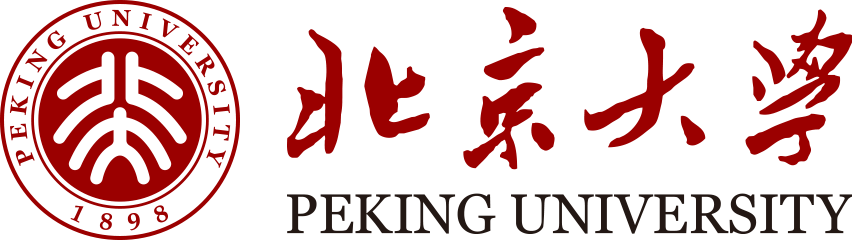 20
Is full path priority enough?
Prioritizing all LC memory accesses 
Too conservative!
decreasing bandwidth utilization
Conflict with the default algorithm to maximize bandwidth
Thoughts: How about just prioritizing a portion of LC accesses?
Prioritizing all LC memory accesses
Thoughts: How about just prioritizing a portion of LC accesses?
20
[Speaker Notes: Thus, how about just prioritizing a portion of LC accesses?]
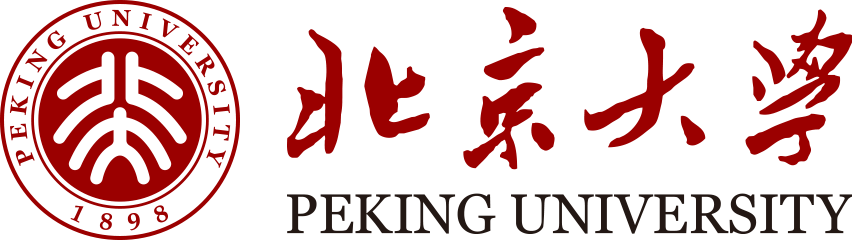 21
Is full path priority enough?
Prioritizing all LC memory accesses 
Too conservative!
decreasing bandwidth utilization
Conflict with the default algorithm to maximize bandwidth
Thoughts: How about just prioritizing a portion of LC accesses?
Which portion?
Prioritizing all LC memory accesses
Thoughts: How about just prioritizing a portion of LC accesses?
21
[Speaker Notes: We need to think about which portion of accesses should be prioritized.]
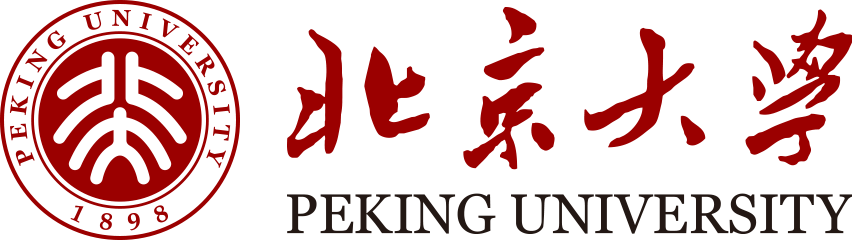 22
Enforcing Memory Access Priority at Instruction-Level
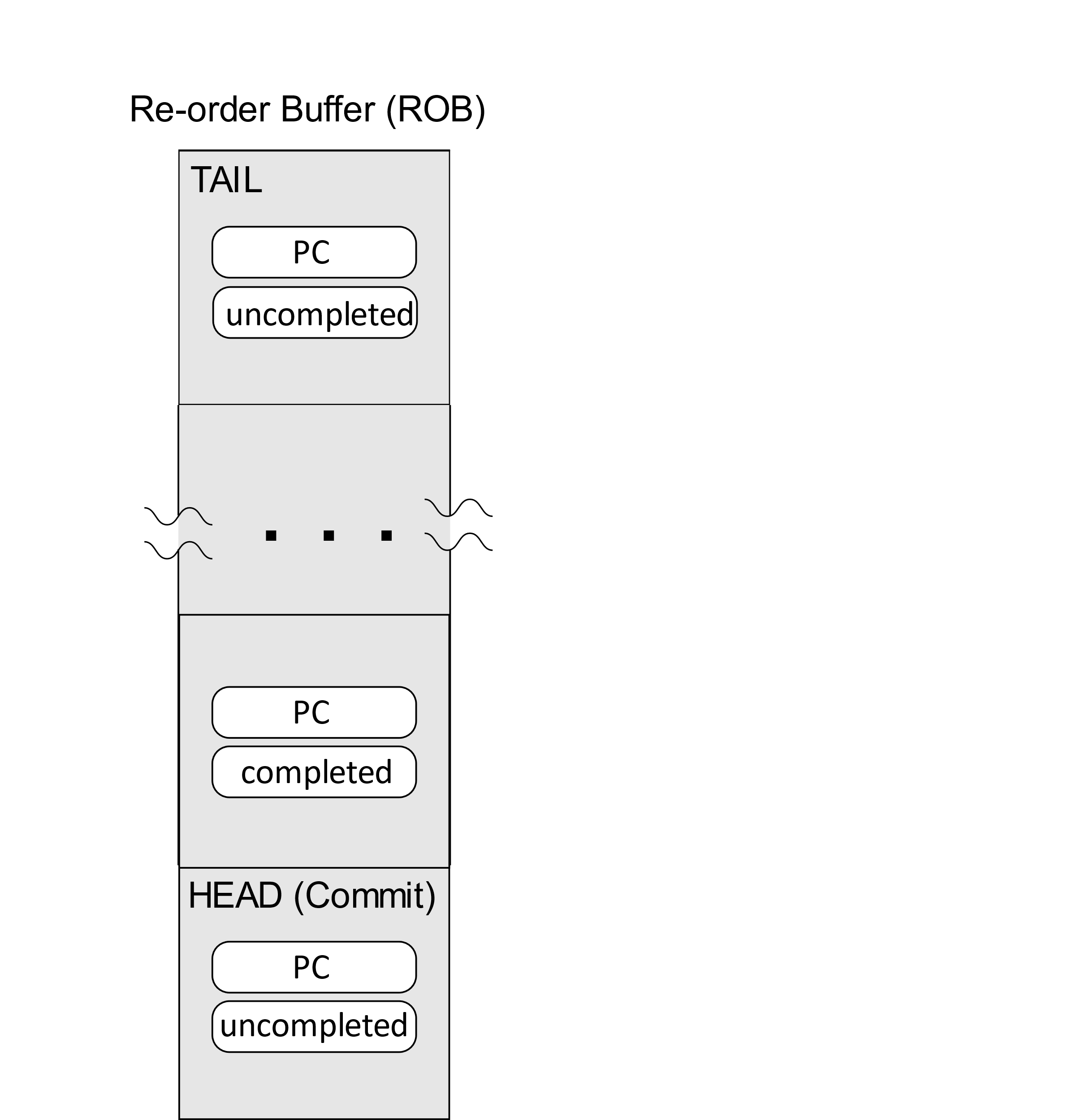 Modern servers perform out-of-order execution
Modern servers perform out-of-order execution
Modern servers perform out-of-order execution
Instructions execute parallel in the CPU
22
[Speaker Notes: A fact is that Modern servers perform out-of-order execution.
 
So instructions execute parallel in the CPU]
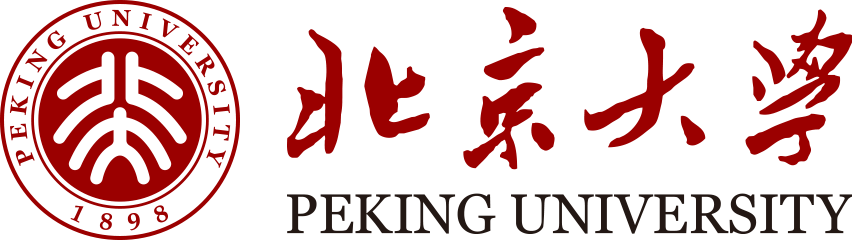 23
Enforcing Memory Access Priority at Instruction-Level
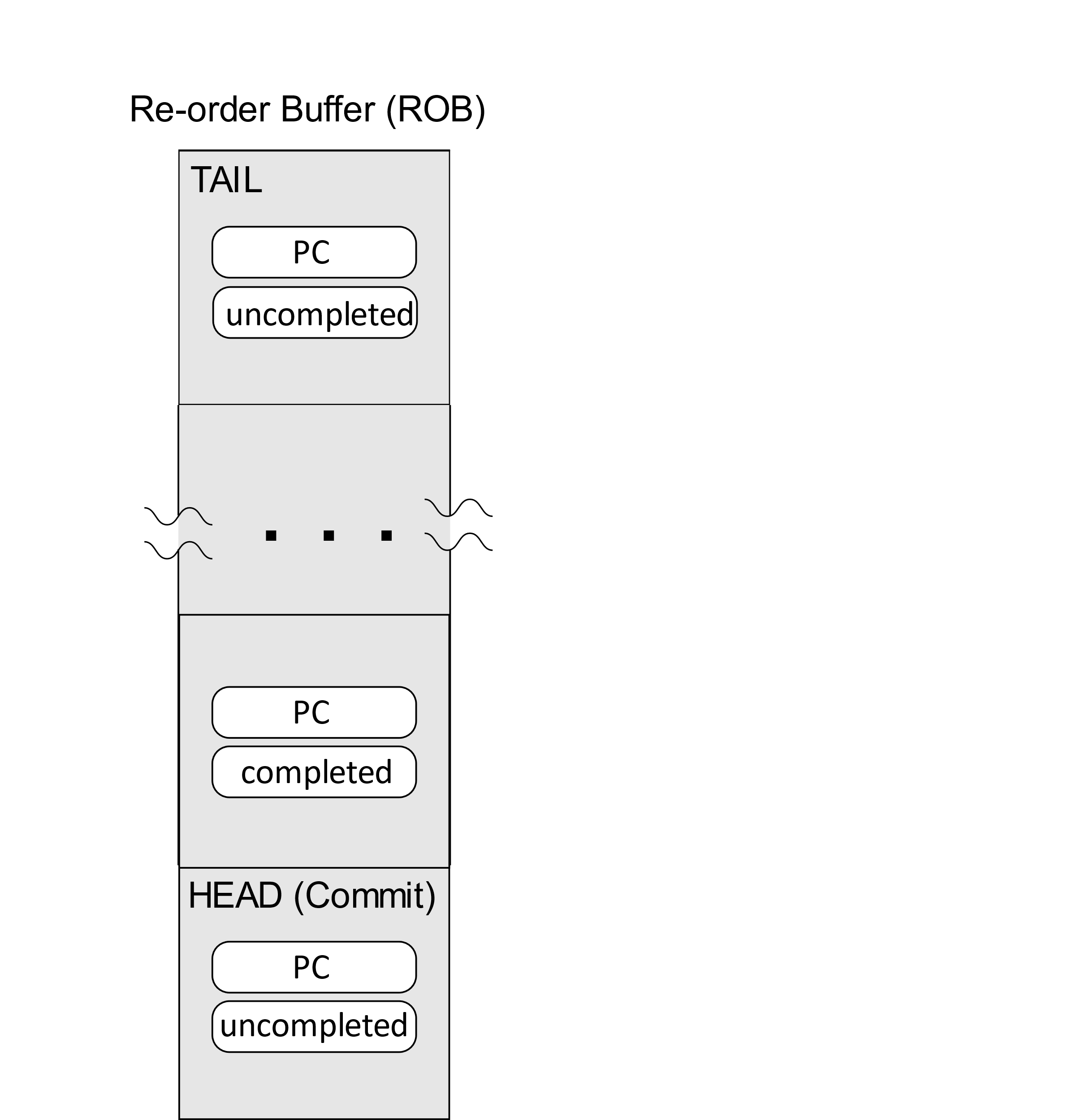 Modern servers perform out-of-order execution
Modern servers perform out-of-order execution
Modern servers perform out-of-order execution 
Instructions execute parallel in the CPU 

Load instructions causing a long stall on ROB
Load instructions causing a long stall on ROB
Load instructions causing a long stall on ROB
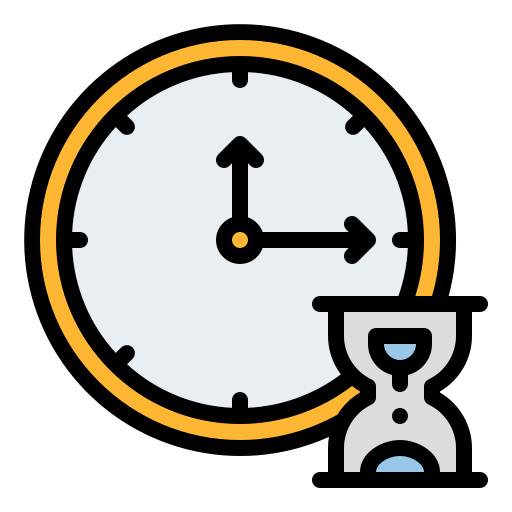 23
Long Stall
[Speaker Notes: So we focus on the load instructions causing a long stall on ROB.]
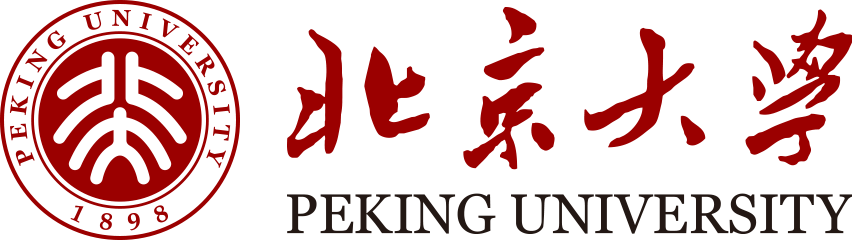 24
Enforcing Memory Access Priority at Instruction-Level
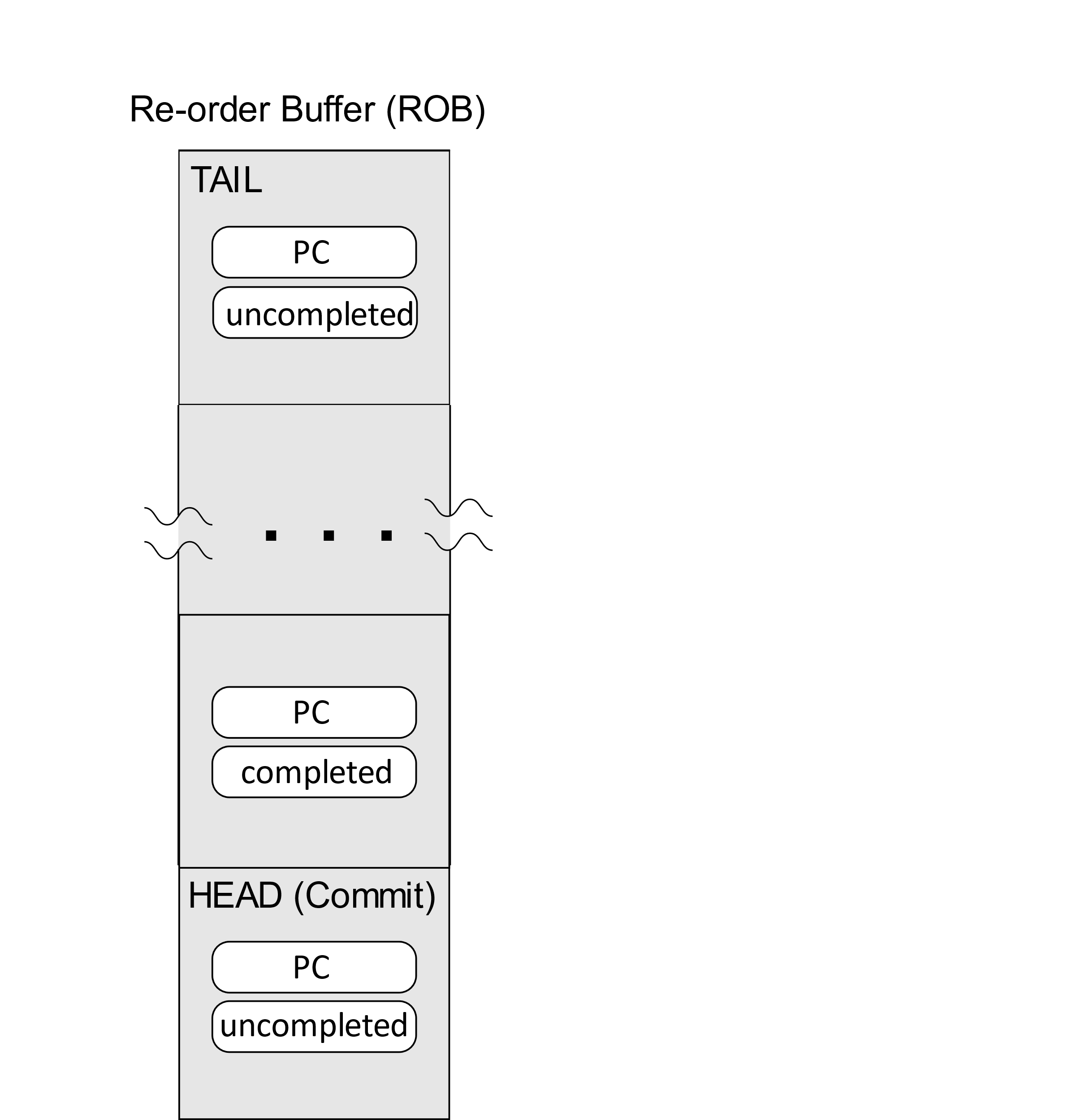 Modern servers perform out-of-order execution
Modern servers perform out-of-order execution
Modern servers perform out-of-order execution 
Instructions execute parallel in the CPU 

Load instructions causing a long stall on ROB
These loads miss CPU caches and access memory
Other instructions are likely to depend on those loads
Load instructions causing a long stall on ROB
Load instructions causing a long stall on ROB
Instruction
Dependency
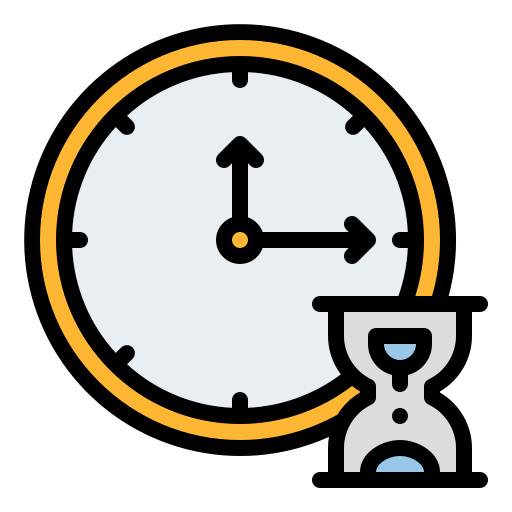 24
Long Stall
[Speaker Notes: Prioritizing such a selective portion of instructions is most cost-effective in minimizing response latency.

There are two reasons. First, a long stall indicates that the load instruction misses CPU caches and accesses the main memory, so they need to be prioritized.

Second, and more importantly, a long stall implies that other instructions are likely to depend on other instructions.

Prioritizing the scheduling of such load instructions enables them and all the dependent instructions to retire faster, thereby effectively minimizing latency]
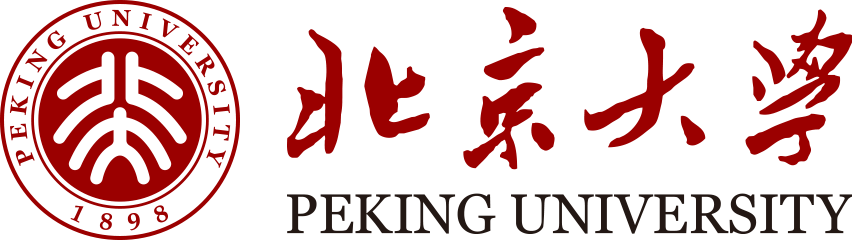 25
Enforcing Memory Access Priority at Instruction-Level
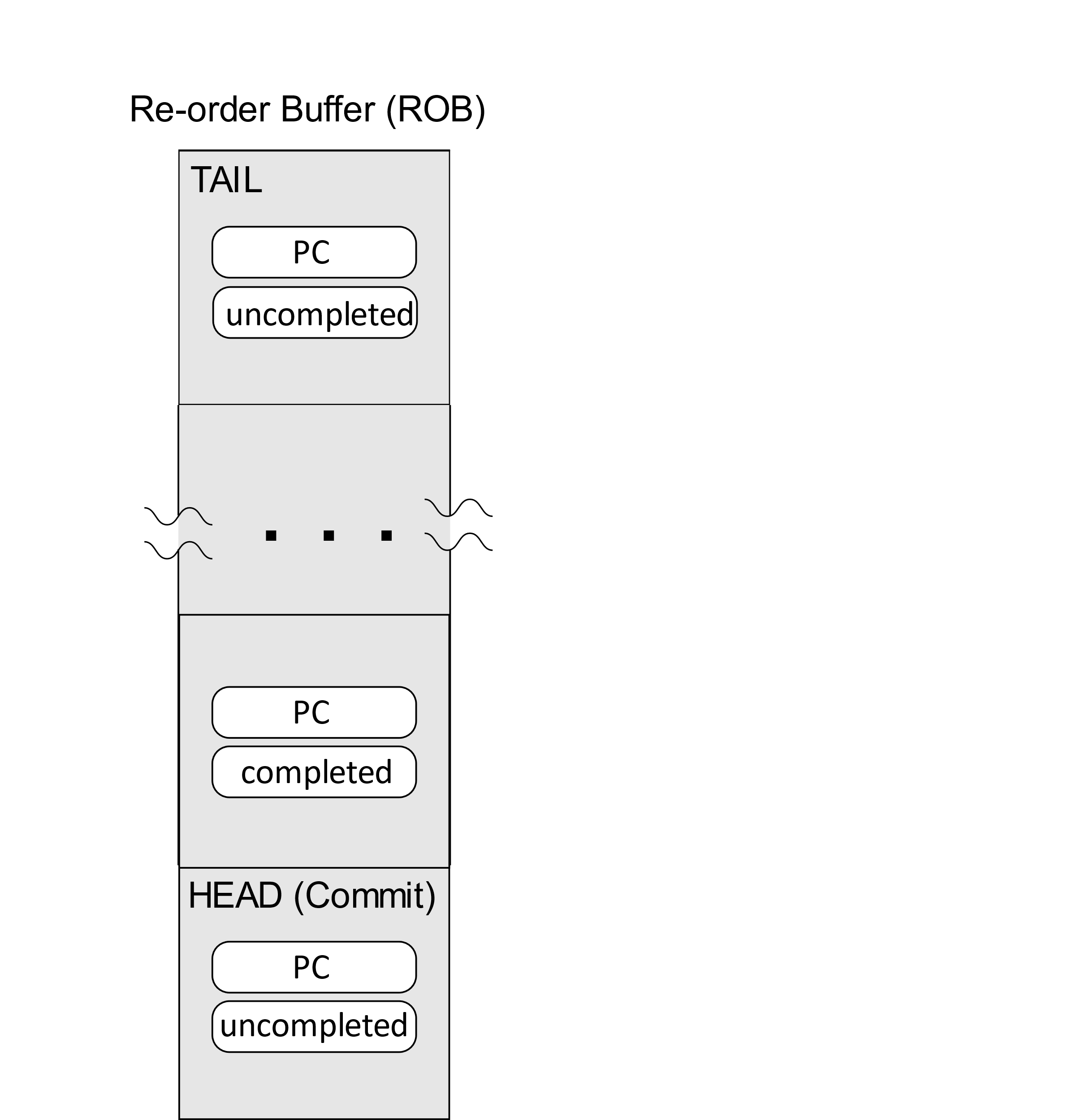 Modern servers perform out-of-order execution
Modern servers perform out-of-order execution 
Instructions execute parallel in the CPU 

Load instructions causing a long stall on ROB
These loads miss CPU caches and access memory
Other instructions are likely to depend on those loads


Only scheduling performance-critical memory access instructions
Load instructions causing a long stall on ROB
Instruction
Dependency
Only scheduling performance-critical memory access instructions
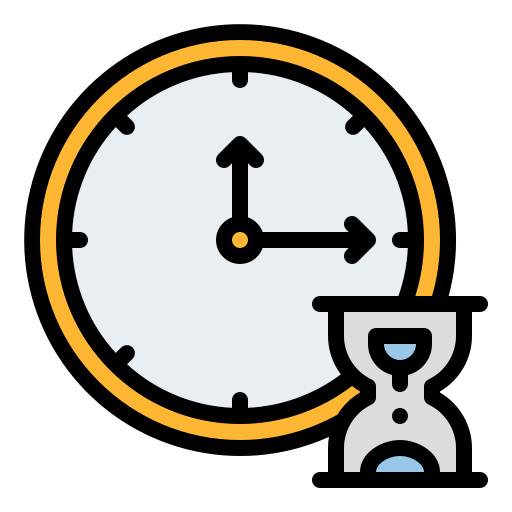 25
Long Stall
[Speaker Notes: So, we decide to schedule those performance-critical memory access instructions.]
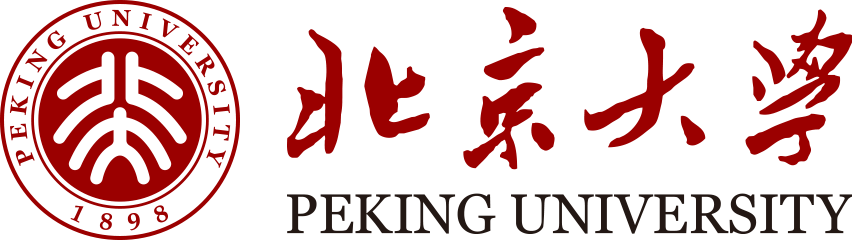 26
Enforcing Memory Access Priority at Instruction-Level
Huge instruction footprint in data centers
Difficult to track all loads
Huge instruction footprint in data centers
26
[Speaker Notes: However, given the fact that the instruction footprint of data center applications is growing larger,

It is difficult for us to track all loads, for example, using a hardware data structure to storage information of all load instructions.]
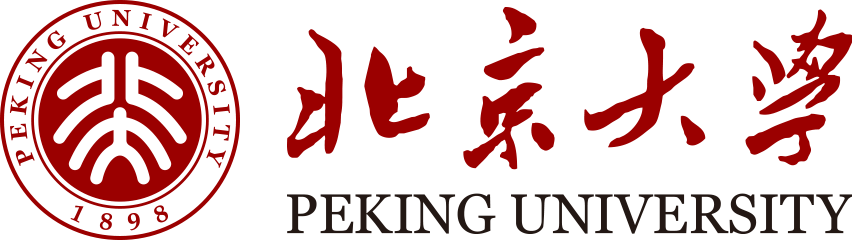 27
Enforcing Memory Access Priority at Instruction-Level
Huge instruction footprint in data centers
Difficult to track all loads


Fewer than 10% of the load instructions cause over 95% of the ROB stall cycles
Opportunity to identify performance-critical loads
Huge instruction footprint in data centers
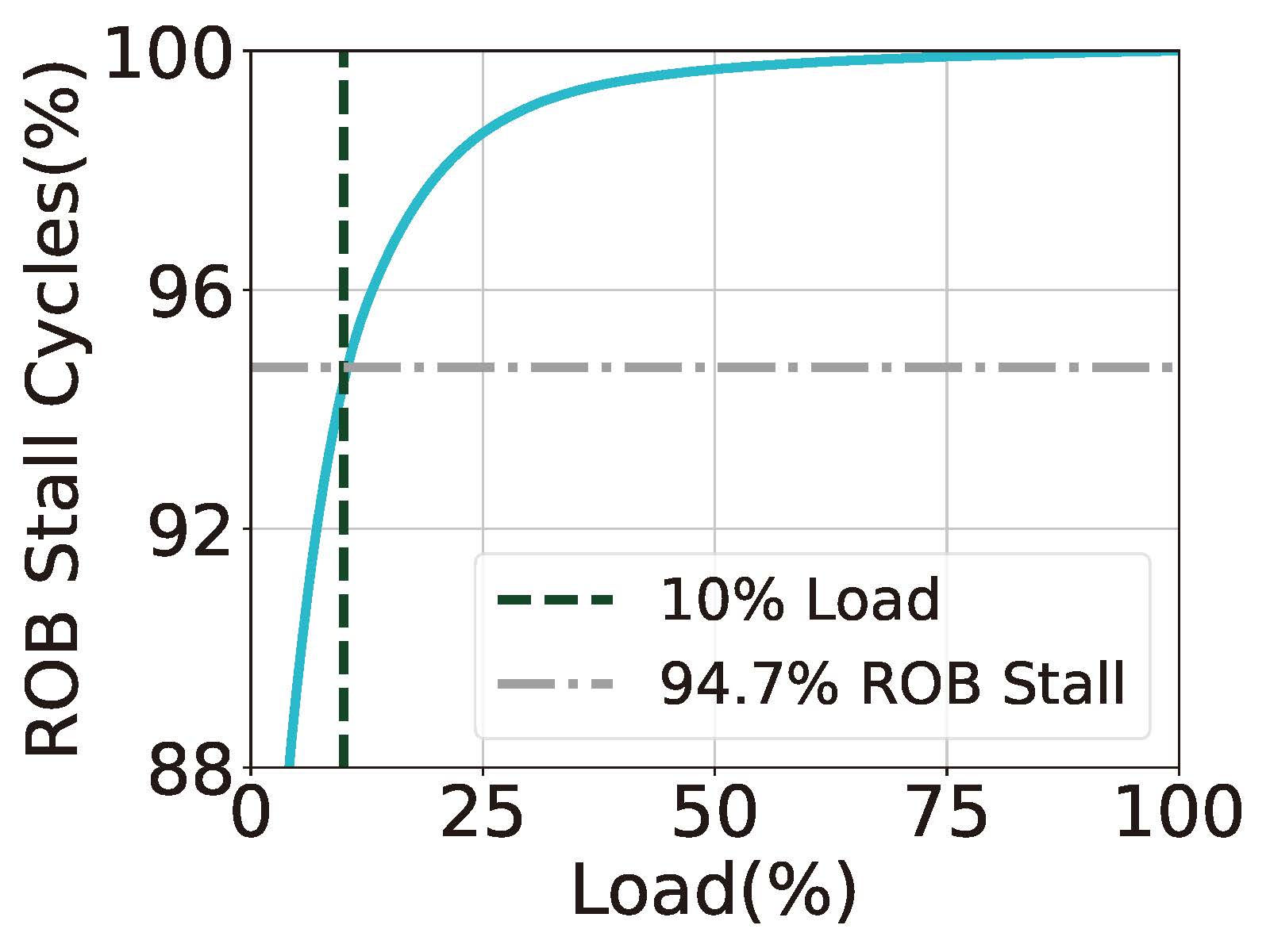 Fewer than 10% of the load instructions cause over 95% of the ROB stall cycles
Setting: Silo (database application) co-located with memory-intensive BE tasks
27
[Speaker Notes: However, as shown in the figure on the right, we observed that fewer than 10% of the load instructions caused over 95% of the ROB stall cycles when LC tasks co-located with memory-intensive BE tasks.

So this gives us an opportunity to identify performance-critical loads.]
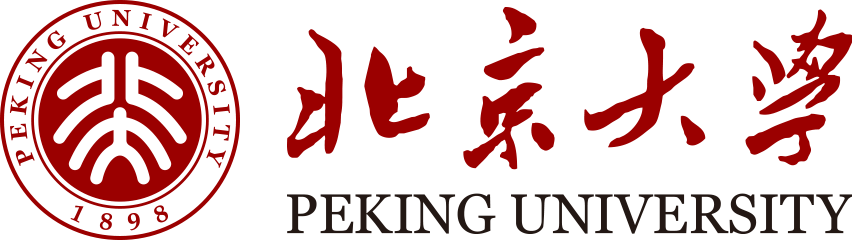 28
Design Insights
Issue: QoS violation occurs due to bandwidth contention
Issue: QoS violation occurs due to bandwidth contention
Insight #1: Memory access priority must be enforced across all components on the memory path
28
[Speaker Notes: In this case, we have two design insights.

First, to avoid QoS violation, memory access priority must be enforced across all components on the memory path]
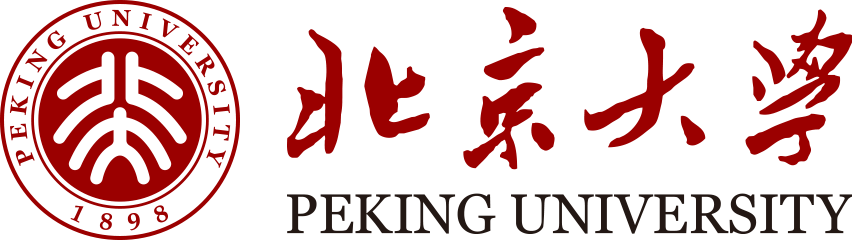 29
Design Insights
Issue: QoS violation occurs due to bandwidth contention
29
[Speaker Notes: Second, to efficiently utilize bandwidth, we can identify and prioritize the portion of performance-critical load instructions.]
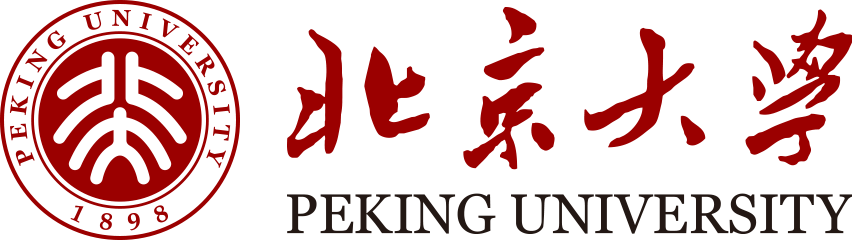 30
Design Challenge
Challenge: How to identify critical load in data center applications?
30
[Speaker Notes: Based on these insights, our design needs to solve the key challenge:  How to identify critical load in data center applications]
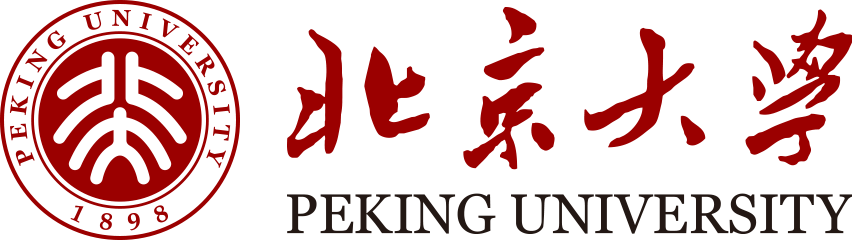 31
Design Challenge
Challenge: How to identify critical load in data center applications?

General
Relying on a few commonly available hardware features

Lightweight
Incurring minimal performance and storage overhead to face huge instruction footprint
General
Lightweight
31
[Speaker Notes: In addition, our design should meet the following goals.

First, our design only relies on a few commonly available hardware features.

Second, our design should to be lightweight and incur minimal overhead.]
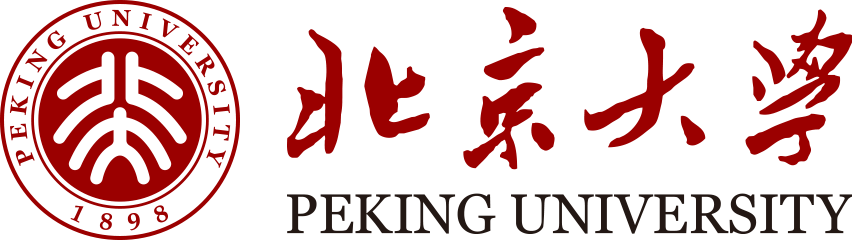 32
Pivot
Criticality-Aware Instruction-Centric Bandwidth
Partitioning for Data Center Applications
32
[Speaker Notes: In this case, we propose Pivot, an instruction-centric bandwidth partitioning mechanism.]
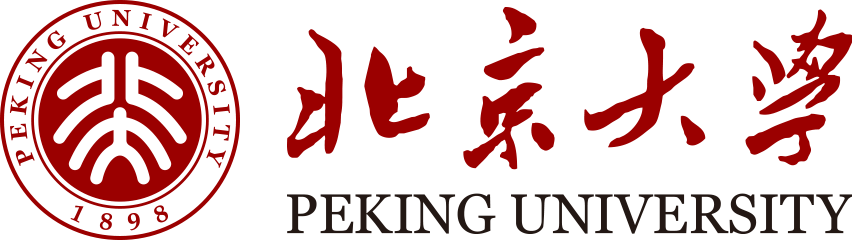 33
How to identify critical load？
General
Utilizing instruction tracing and performance monitoring tools

Lightweight
Only a portion of loads lead to almost all ROB stall cycles
Offline profiling to reduce loads that need to be tracked
A two-phase profiling approach
General
Lightweight
33
[Speaker Notes: First, to be general, pivot utilizes instruction tracing and performance monitoring tools, which are widely used in modern data centers.

Second, since only a portion of loads lead to almost all ROB stall cycles, we can use offline profiling to reduce loads that need to be tracked.

So, Pivot introduces a two-phase profiling approach.]
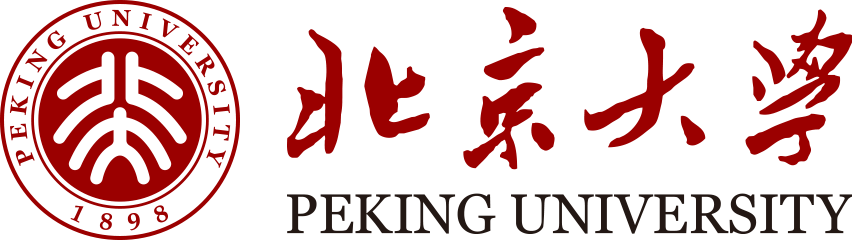 34
Pivot
An instruction-centric memory bandwidth partitioning solution for data center applications
A two-phase profiling approach to predict performance-critical loads
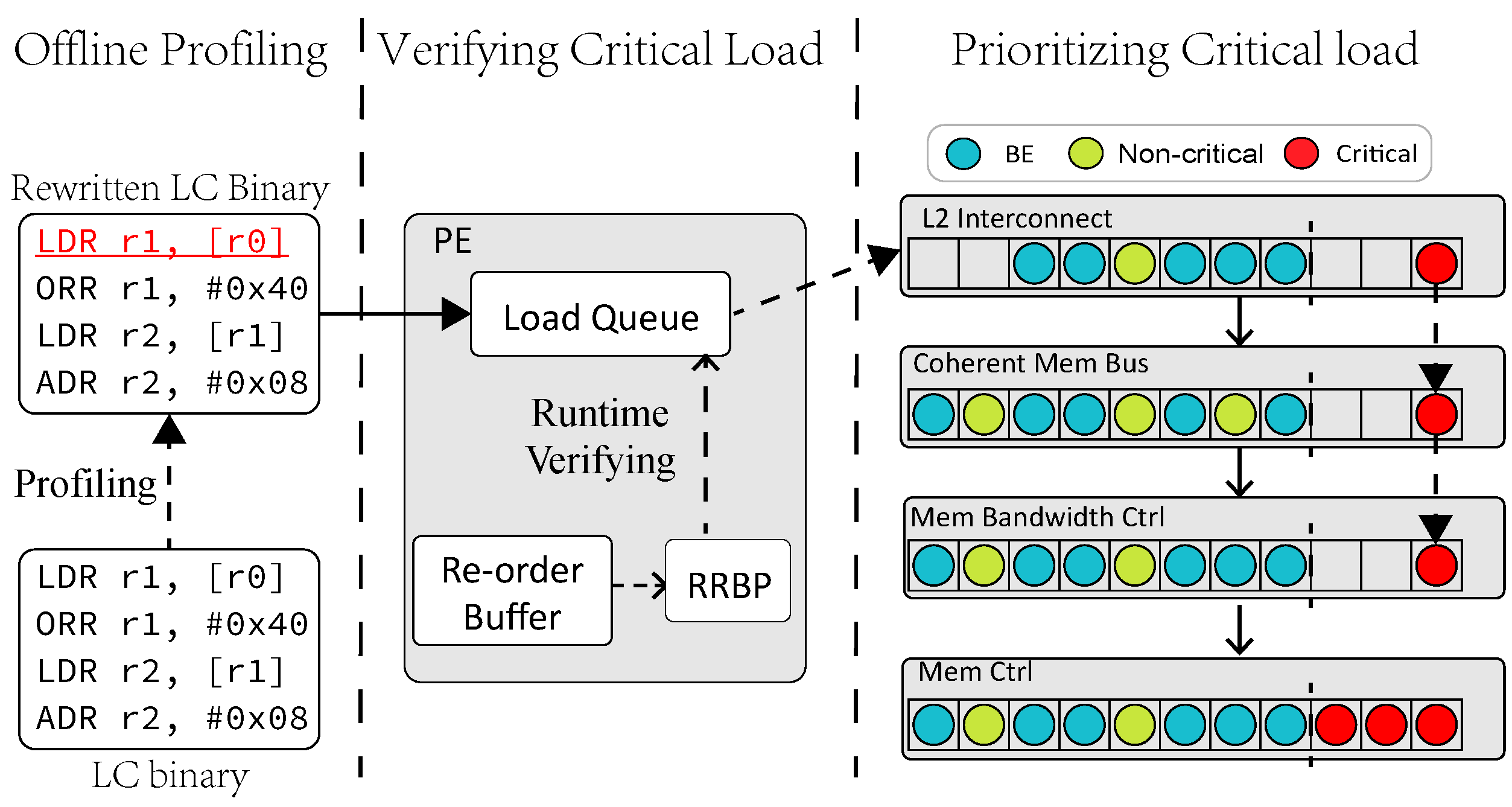 Offline profiling
Offline profiling
Marking potentially critical loads
Minimizing storage and monitoring overhead
Verifying critical load
Load criticality is different in co-location scenarios
Prioritizing critical load
To meet QoS requirements
Verifying critical load
Prioritizing critical load
34
[Speaker Notes: Our design can be divided into three parts, offline profiling, online critical load verifying, and prioritizing critical loads.

The offline profiling stage is to filter highly non-critical load, in order to minimize storage and monitoring overhead.

The online verifying stage is to determine real-time load criticality in the different co-location scenarios.

And Prioritizing the critical load on the full path to meet QoS requirements.]
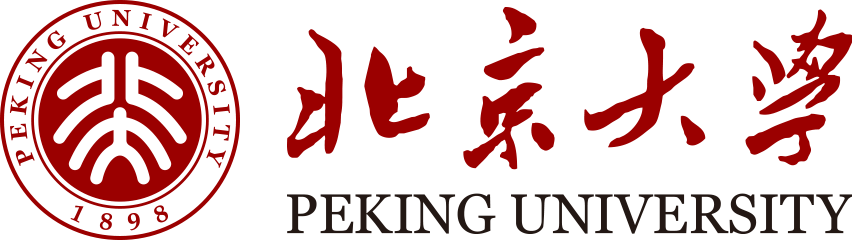 35
Offline Profiling
Co-running the LC and stress BE tasks 
The BE task consumes extensive memory bandwidth
The load instructions that remain non-critical have good locality or instruction-level parallelism
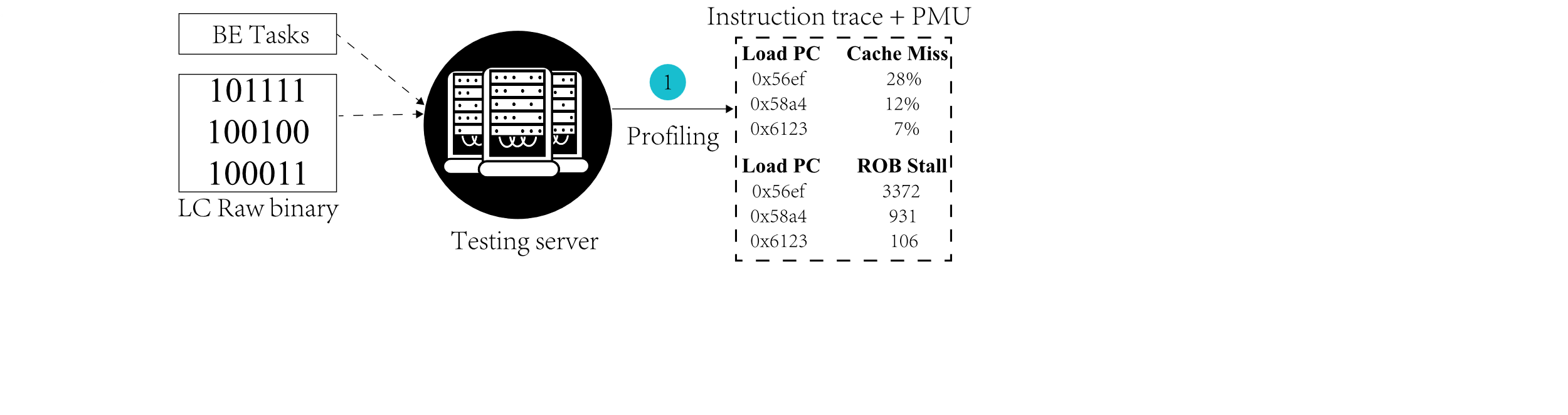 Co-running the LC and stress BE tasks
35
[Speaker Notes: In the offline profiling stage, Pivot runs a LC task with stress BE tasks and using performance monitoring and instruction tracing tools to collect information.

The BE consumes extensive memory bandwidth.  

So If a load still do not cause long ROB stall means that it may hit the private cache.
 
Thus, the loads that remain non-critical in this scenarios have good locality and instruction level parallelism.

Thus, Pivot will not marked it as potentially critical.]
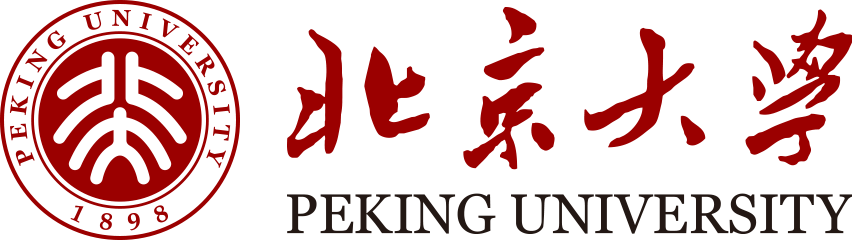 36
Offline Profiling
Co-running the LC and stress BE tasks
The BE task consumes extensive memory bandwidth
The load instructions that remain non-critical have good locality or instruction-level parallelism

Analyzing and flagging potentially critical load
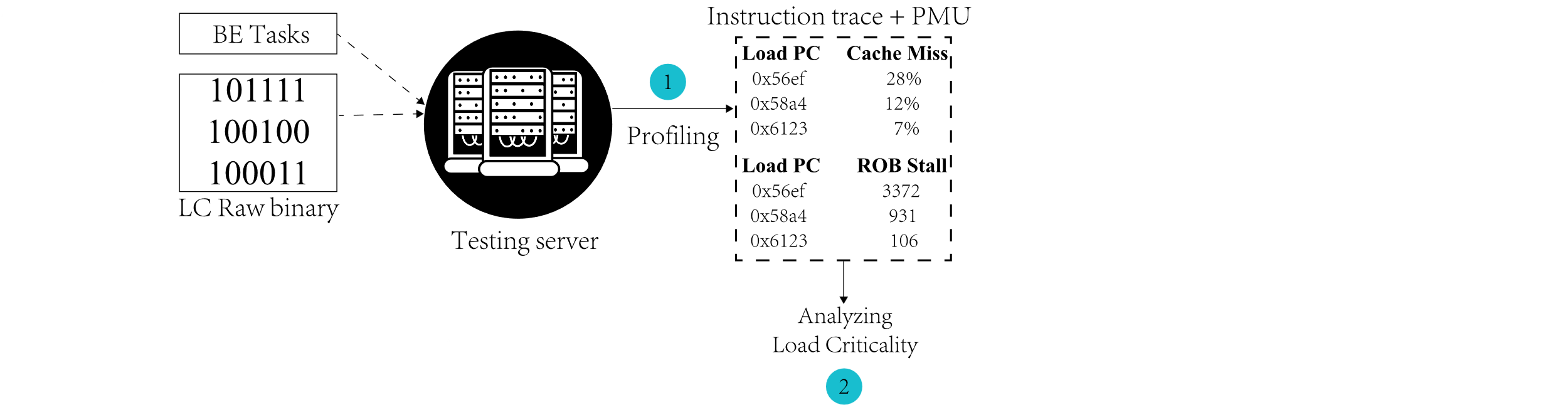 Co-running the LC and stress BE tasks
Analyzing and flagging potentially critical load
36
[Speaker Notes: Then, Pivot analyzes the information  based on several threshold to filter non-critical loads.]
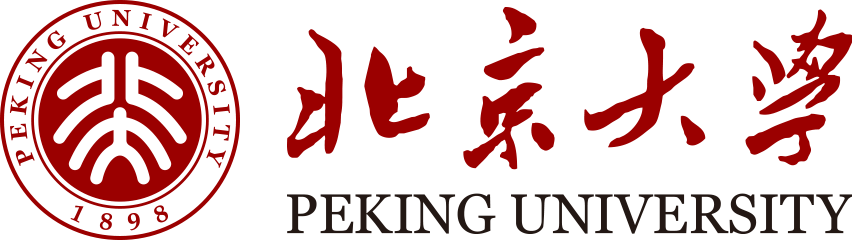 37
Offline Profiling
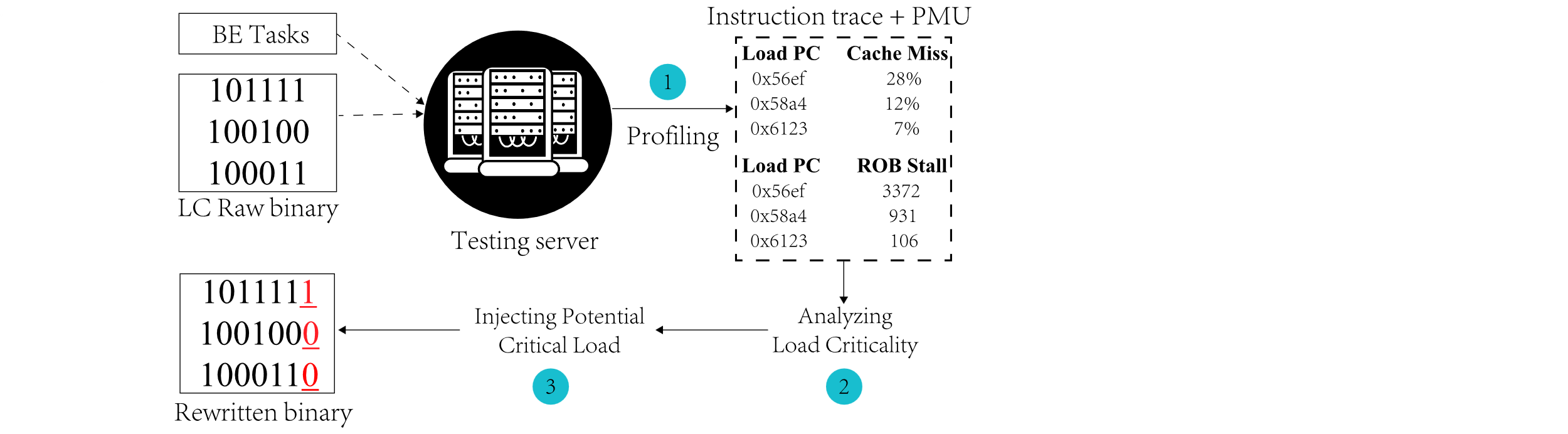 Co-running the LC and stress BE tasks
The BE task consumes extensive memory bandwidth
The load instructions that remain non-critical have good locality or instruction-level parallelism

Analyzing and flagging potentially critical load
Rewriting the binary to mark loads as potentially critical by an extra bit
Co-running the LC and stress BE tasks
Analyzing and flagging potentially critical load
37
[Speaker Notes: And then Pivot rewrites the binary to mark loads as potentially critical by an extra bit]
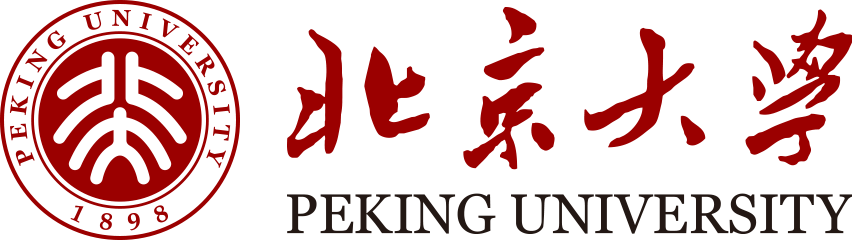 38
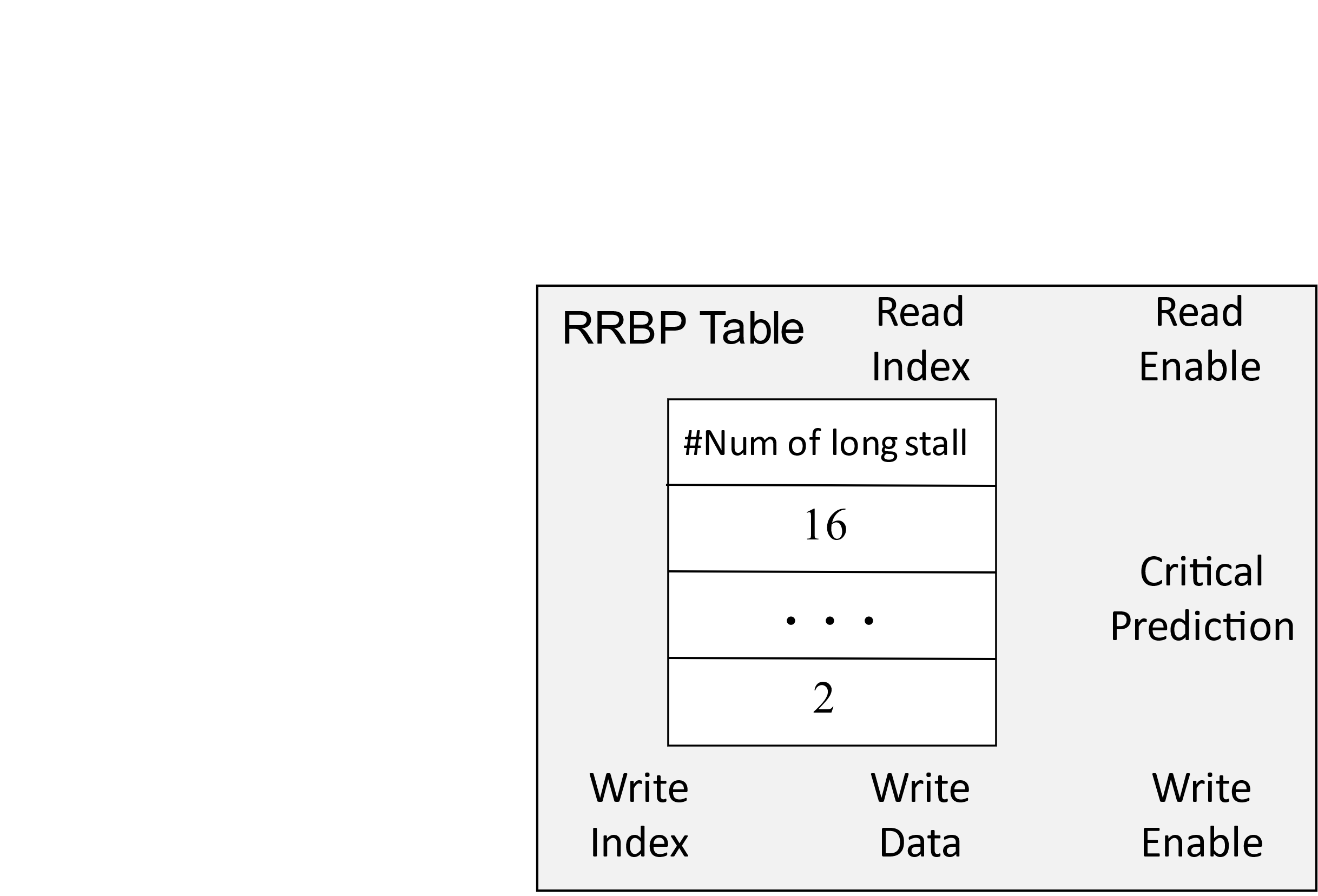 Identifying Performance Critical loads
Runtime ROB Block Predictor (RRBP) Table
Runtime ROB Block Predictor (RRBP) Table
Tracking the number of times a load causes a long ROB stall

Only Measuring potentially critical loads’  ROB stall cycles

Reading from the RRBP table when a load enters the load queue
38
[Speaker Notes: In the online profiling stage, Pivot introduces a new data structure Runtime ROB Block Predictor Table, to track the number of times a load causes a long ROB stall.

The Predictor only measures ROB stall cycles of the loads that was marked as potentially critical in the offline stage.

When a load enters the load queue, pivot retrieves the load in the table to determine the load criticality.]
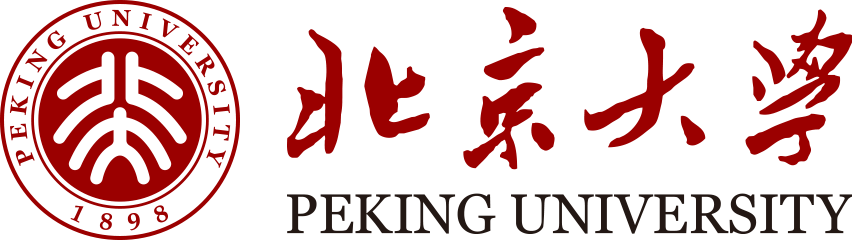 39
Prioritizing Scheduling Performance-Critical Loads
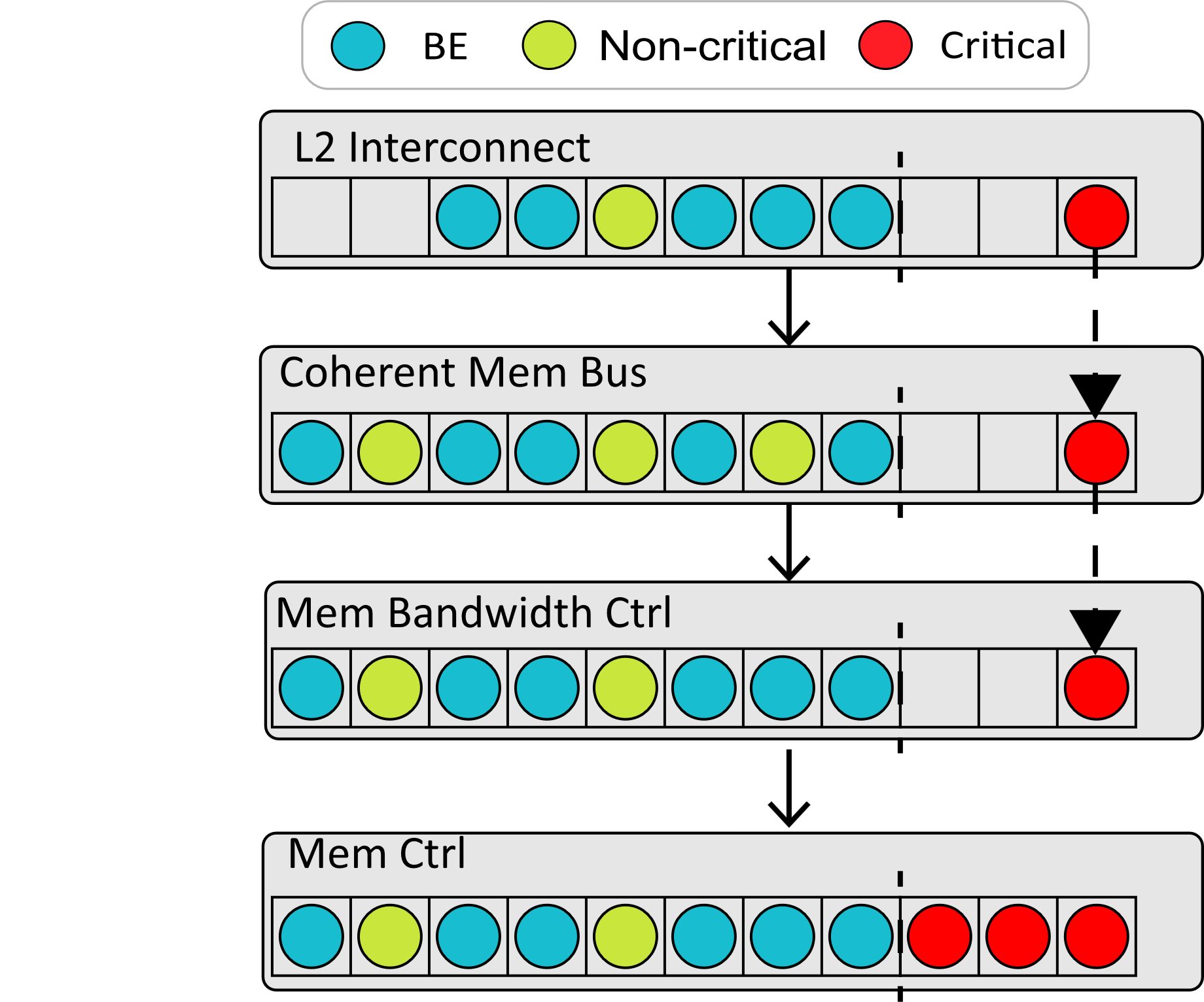 Introducing a priority queue for each memory system component
Preventing blocks due to a lack of space


Implementing a maximum waiting cycle to prevent starvation
39
[Speaker Notes: To prioritize critical loads, Pivot introduces a priority queue for each memory system component to Prevent blocks due to a lack of space.

And Pivot implemented a a maximum waiting cycle to prevent starvation.]
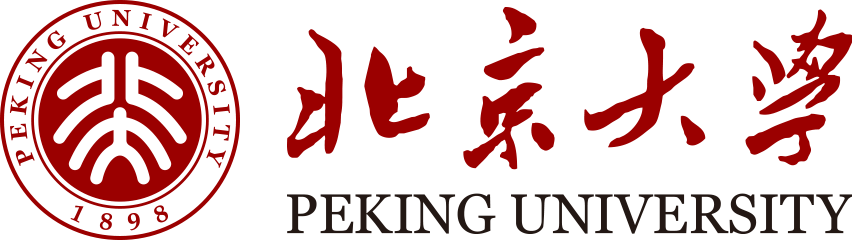 40
Evaluation Setup
Gem5 to Model Huawei Kunpeng920

LC Tasks
Tailbench [3]

BE Tasks
iBench [4] & CloudSuite [5]
LC Tasks
BE Tasks
[3] H. Kasture and D. Sanchez, “Tailbench: a benchmark suite and evaluation methodology for latency-critical applications,” in 2016 IEEE International Symposium on Workload Characterization (IISWC), 2016, pp. 1–10.
[4] C. Delimitrou and C. Kozyrakis, “iBench: Quantifying interference for datacenter applications,” in 2013 IEEE International Symposium on Workload Characterization (IISWC), 2013, pp. 23–33.
[5] [Online]. Available: https://github.com/parsa-epfl/cloudsuite/
40
[Speaker Notes: To evaluate Pivot, we use Gem5 to mode Huawei Kunpeng920.

Moreover, our experiments use Tailbench as LC tasks, iBench and CloudSuite as BE tasks.]
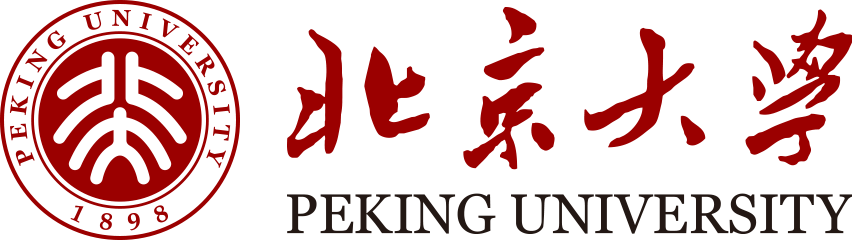 41
Evaluation
Not lead to QoS violation when the LC task is co-located with BE tasks
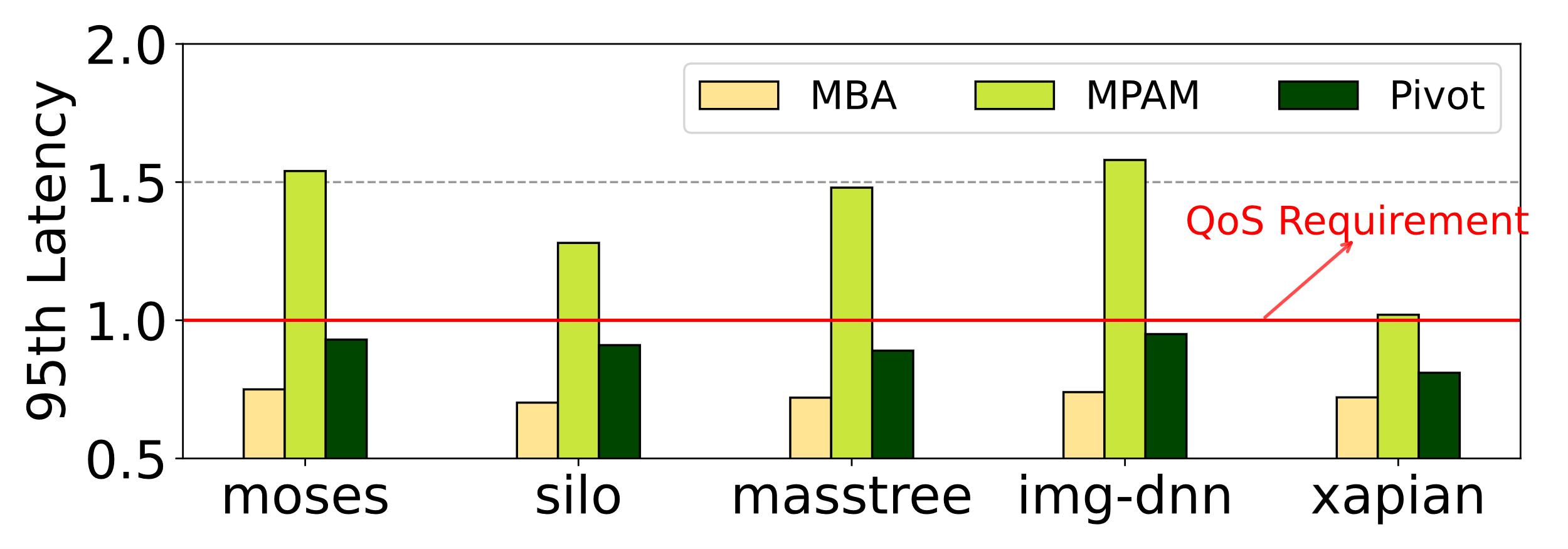 No QoS violation
Setting: Tailbench co-located with memory-intensive BE
41
[Speaker Notes: We compared Pviot with other approaches. 

We can see that unlike MPAM, which may lead to QoS violation, Pivot can meet the QoS requirement.]
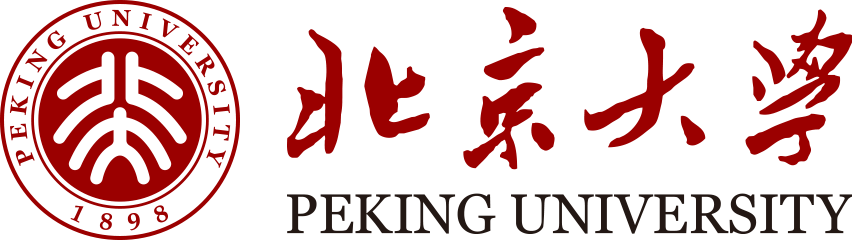 42
Evaluation
Increasing the throughput of the BE applications by up to 2.76× compared to MBA
2.76× throughput
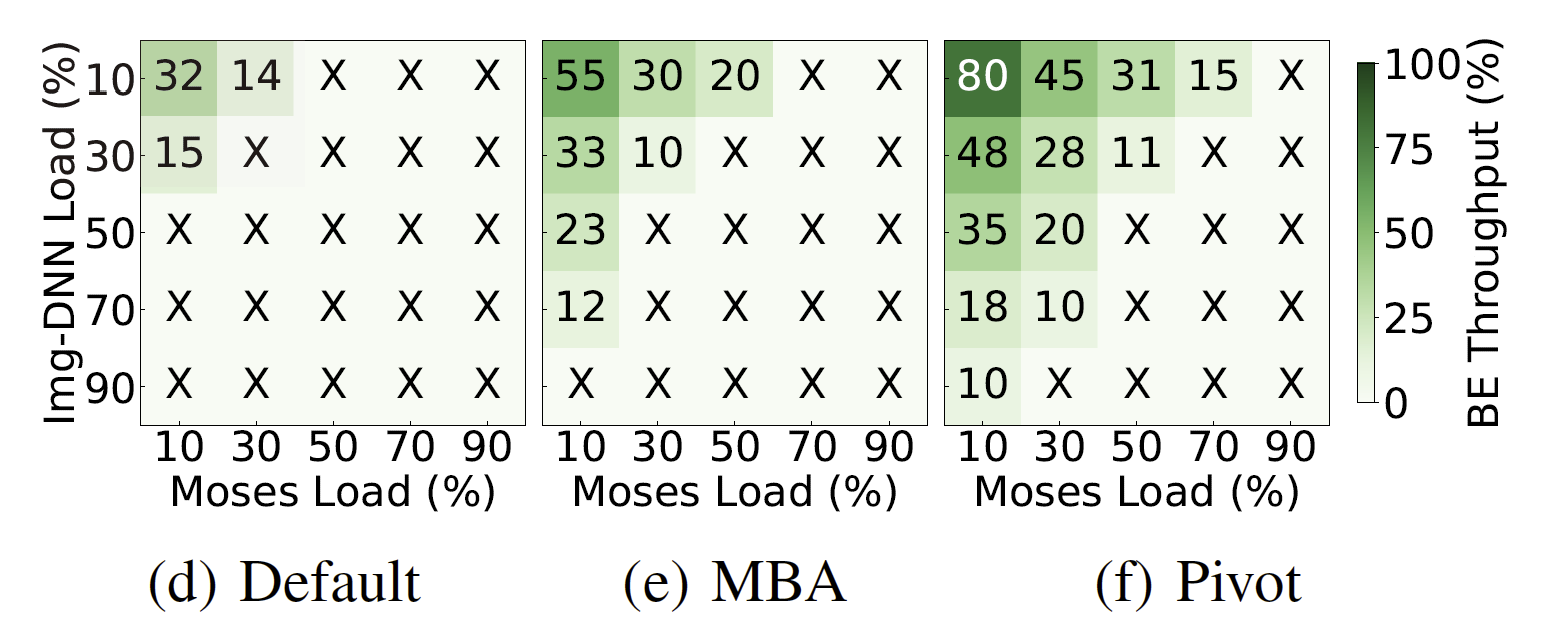 42
[Speaker Notes: Pivot also increases the throughput of the BE applications by up to 2.76× compared to MBA.]
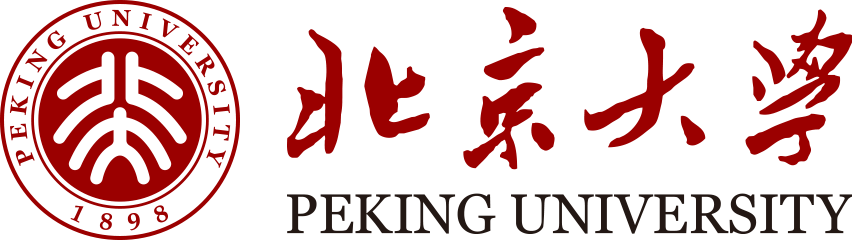 43
Evaluation
Increasing the throughput of the BE applications by up to 2.76× compared to MBA

Pivot improves efficient machine utilization (LC+BE) by up to 34.5%
LC+BE ↑ 34.5%
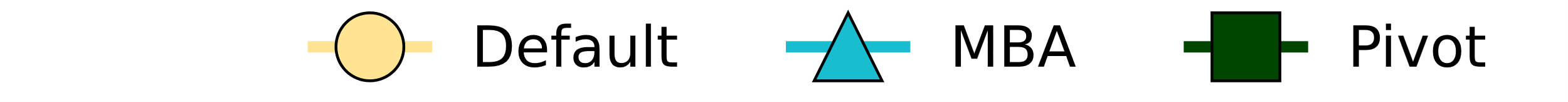 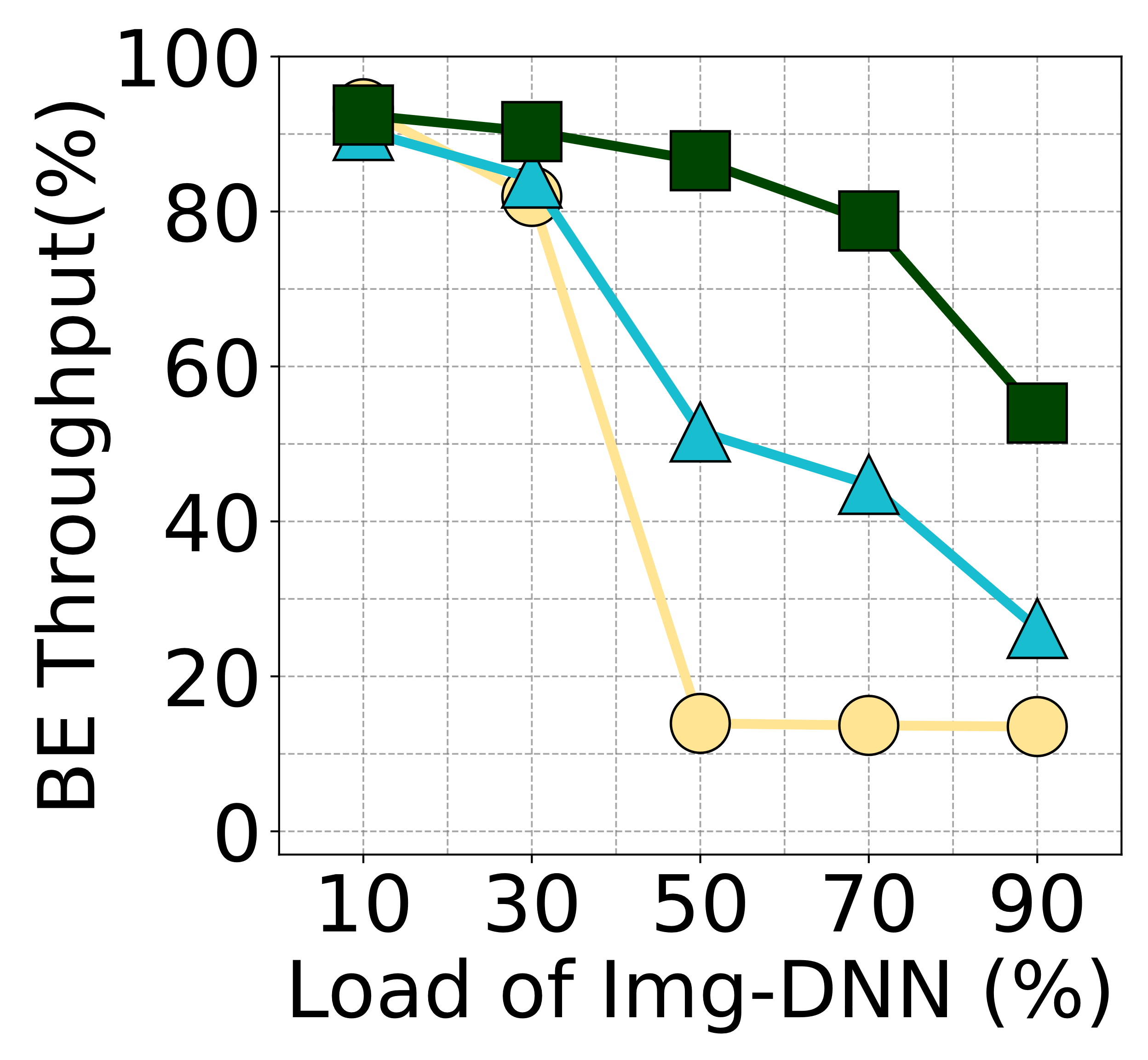 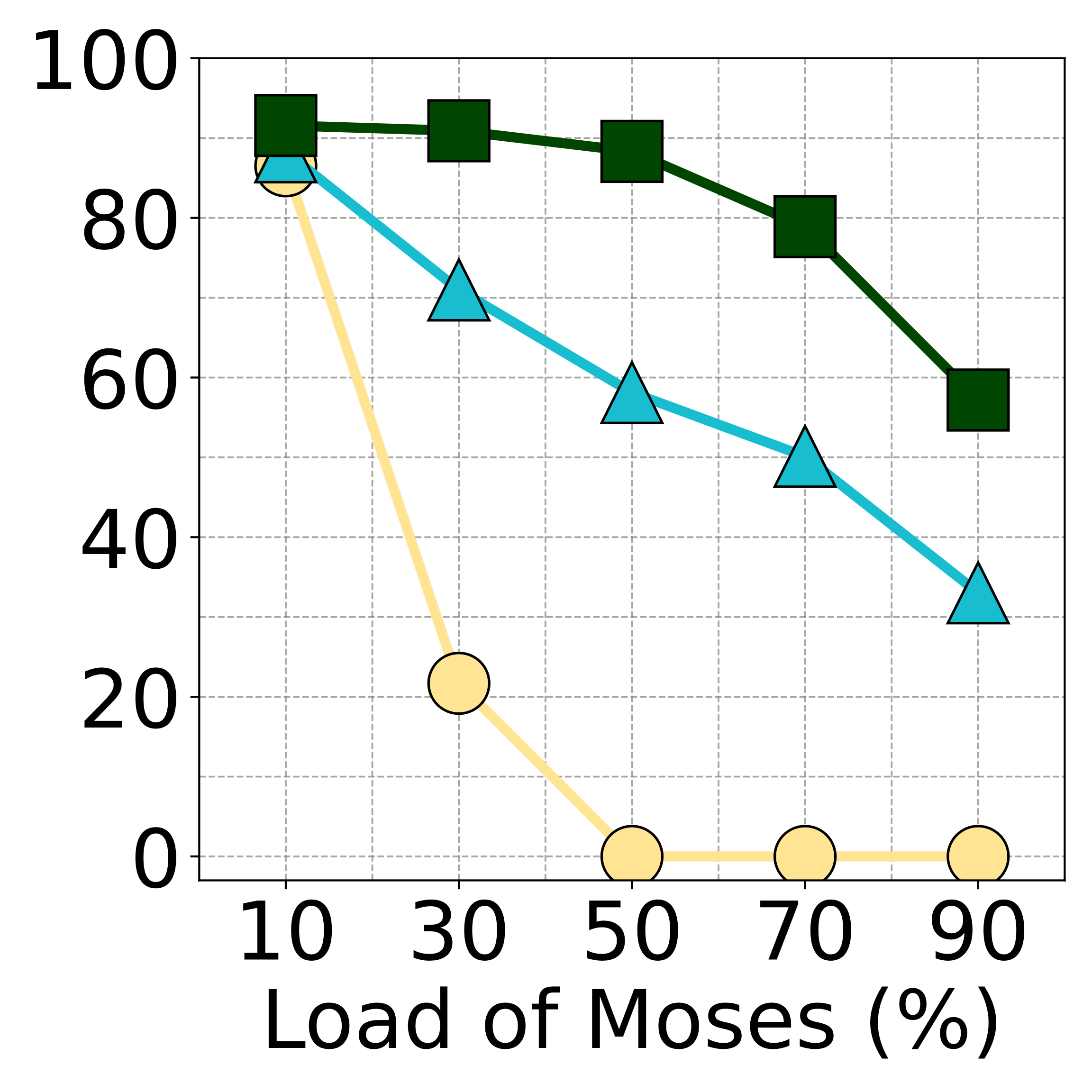 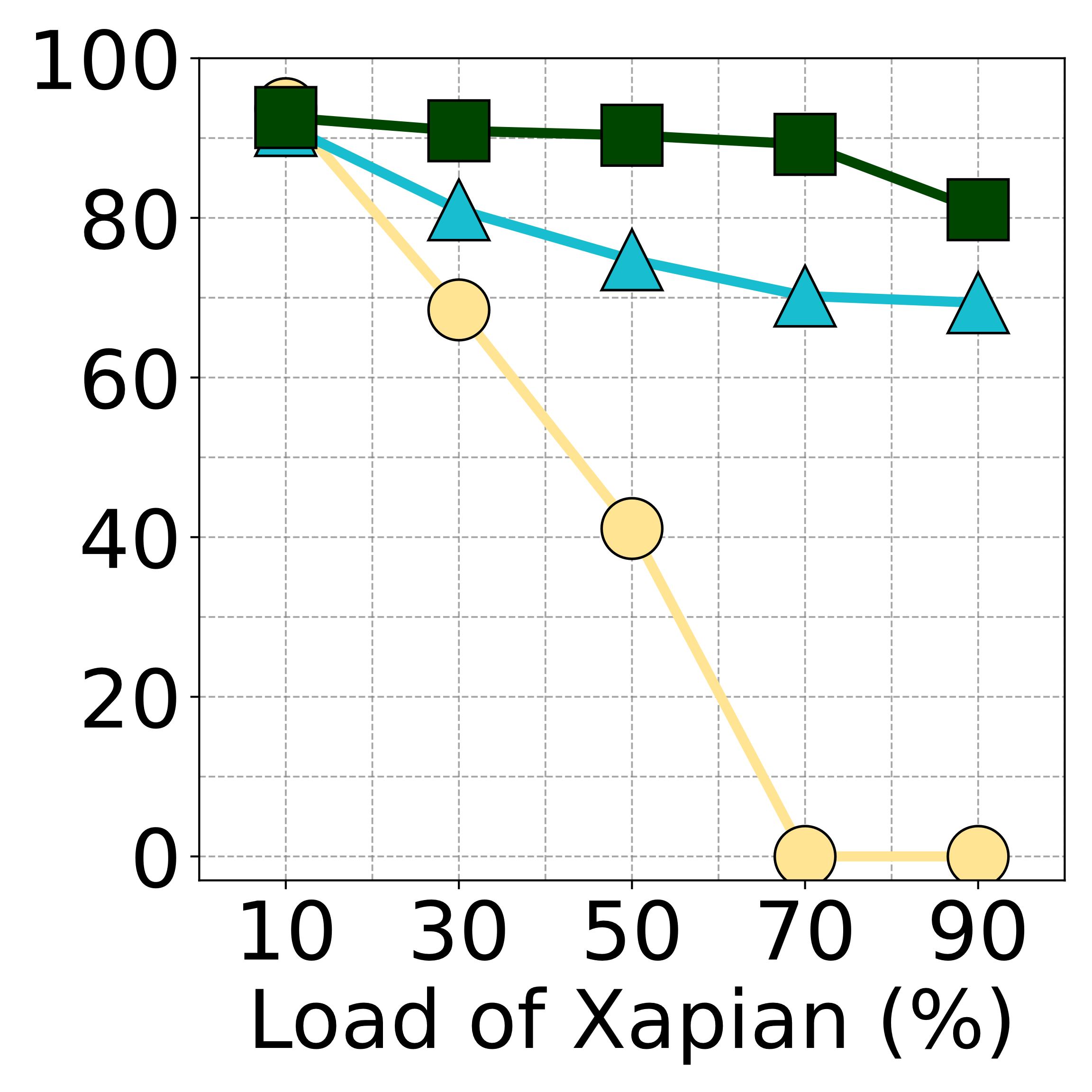 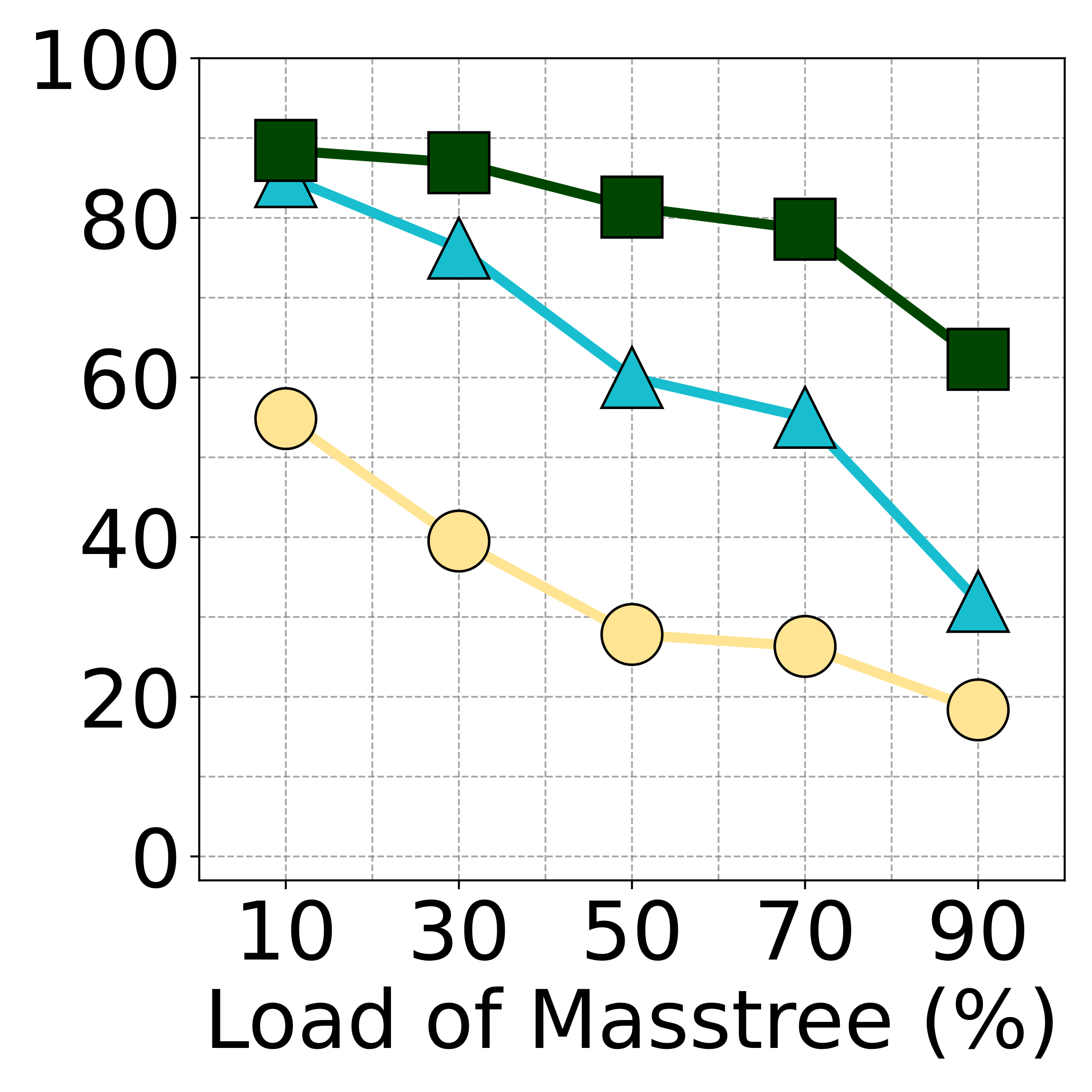 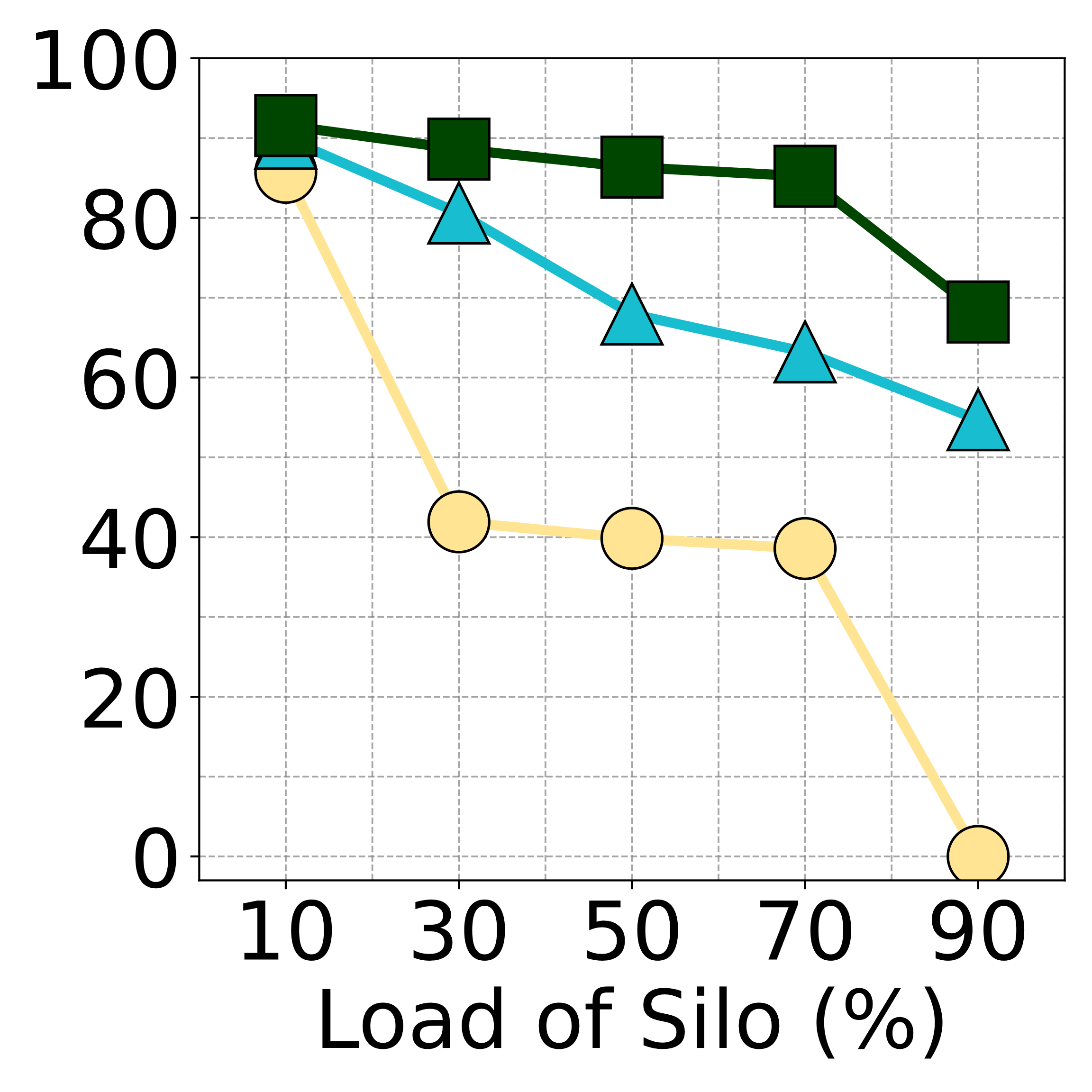 43
[Speaker Notes: Pivot also improves efficient machine utilization, which is defined as the total throughput of LC and BE tasks, by up to 34.5%]
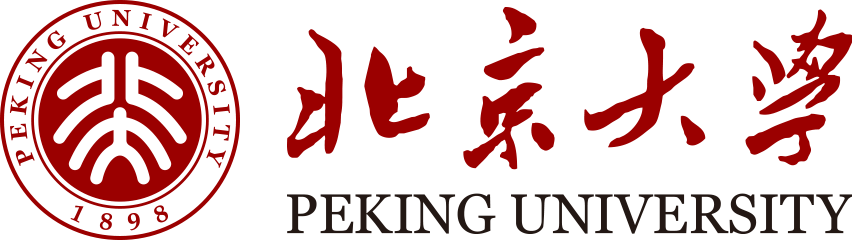 44
Summary
Memory Bandwidth Contention
Existing mechanisms are not able to balance memory bandwidth utilization and QoS insurance 

Pivot: A Criticality-aware instruction-centric bandwidth partitioning mechanism
Insight #1: Full priority
Insight #2: Prioritizing performance-critical loads

Improving machine utilization by up to 34.5%  while not causing QoS violation

Publicly available: https://github.com/TELOS-syslab/Pivot
Thank you!
44
[Speaker Notes: To conclude, our analysis shows that existing mechanisms are not able to balance memory bandwidth utilization and QoS insurance 

So, We propose pivot, an instruction-centric approach with two insights,

First, the priority must be enforced across all shared components.

Second, we can prioritize a portion of performance-critical loads

Pivot improves machine utilization by up to 34.5%  while not causing QoS violation

Our artifact is available on our GitHub.]
45
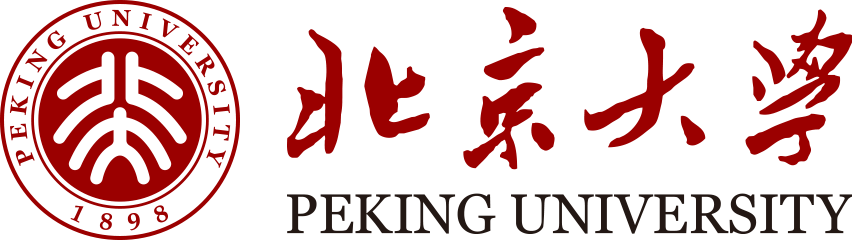 46
Evaluation Setup
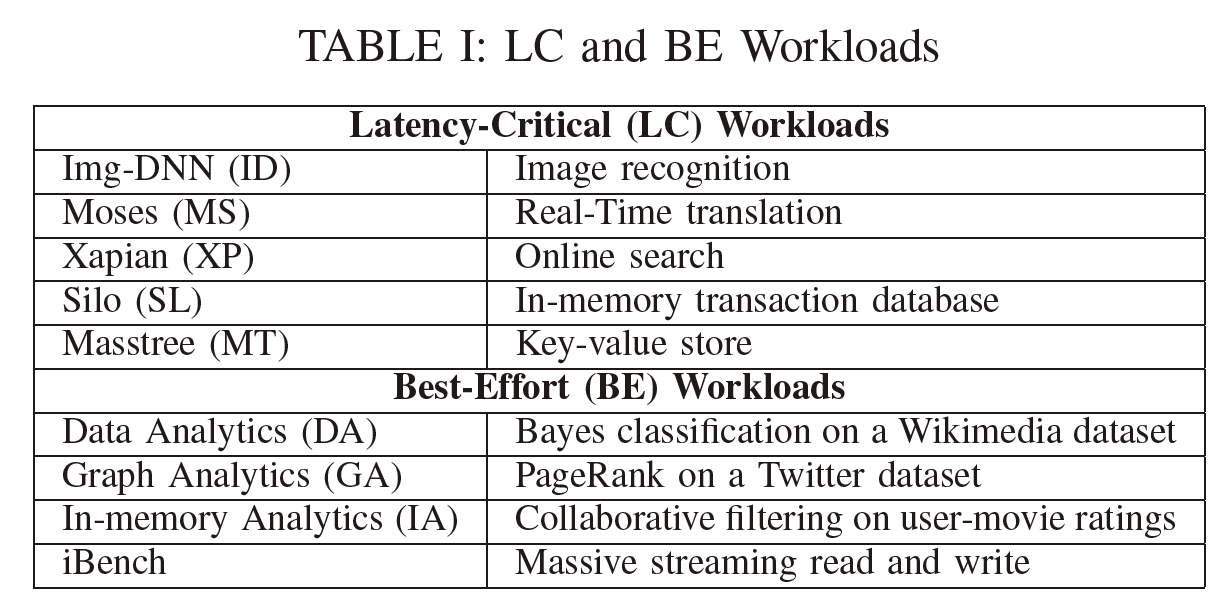 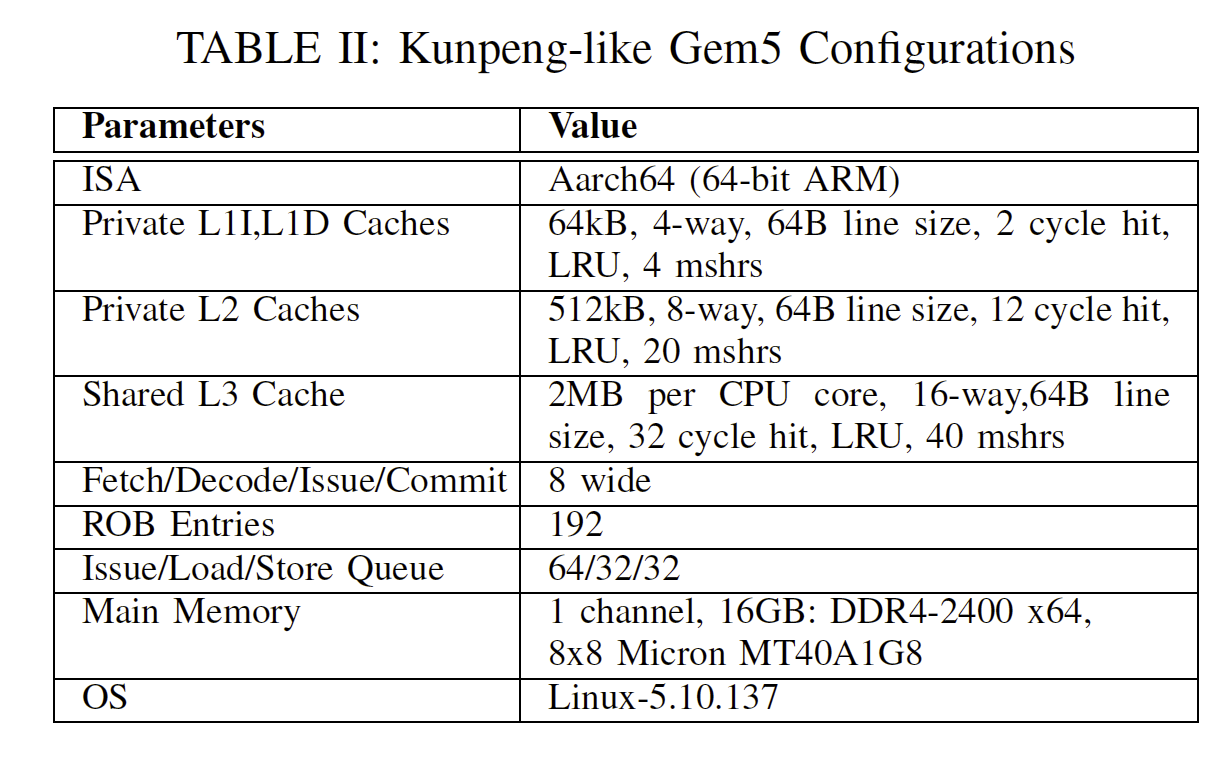 46
[Speaker Notes: To evaluate Pivot, we use Gem5 to mode Huawei Kunpeng920.

In this talk, we will present part of experiments that use Tailbench as LC tasks and iBench as BE tasks.

Backup slides]